KHỞI ĐỘNG
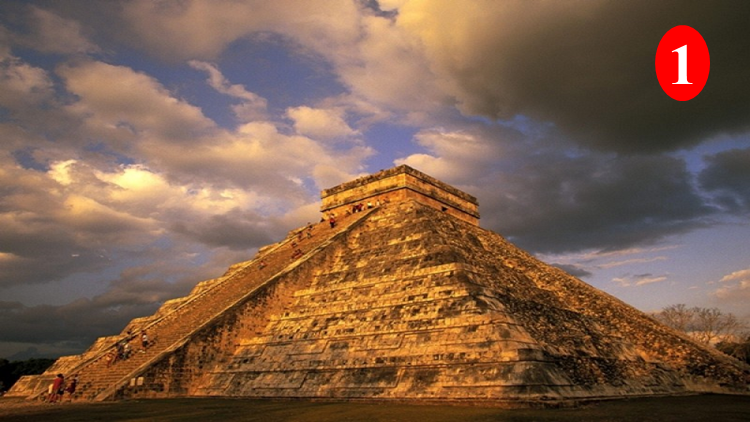 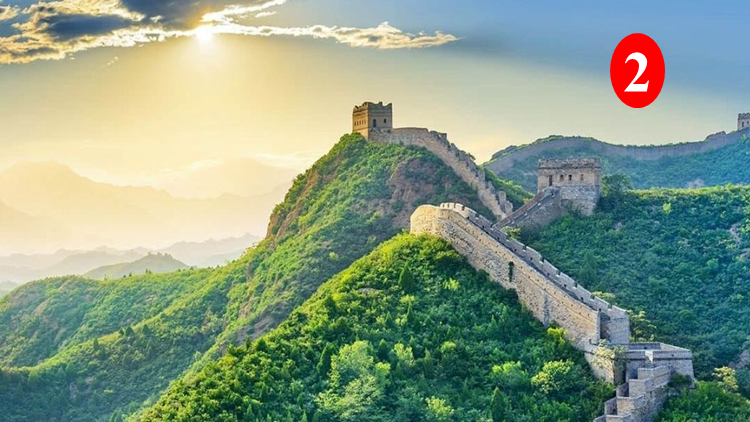 VĂN MINH MAYA
VĂN MINH TRUNG HOA
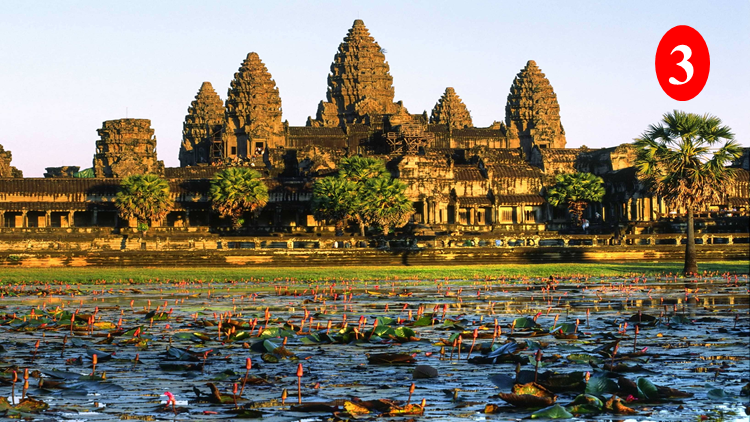 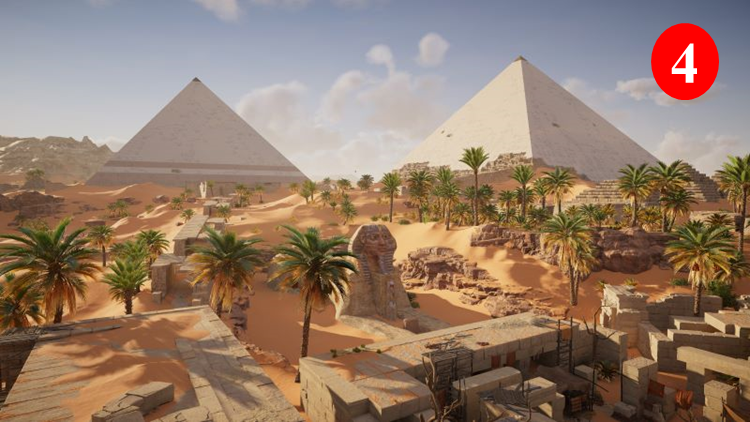 VĂN MINH ANGKOR
VĂN MINH AI CẬP
Bài 5
History
KHÁI QUÁT LỊCH SỬ VĂN MINH THẾ GIỚI CỔ TRUNG ĐẠI
NỘI DUNG
01
Khái niệm văn hóa, văn minh
Khái quát lịch sử văn minh thế giới cổ trung đại
02
Bài 5: Khái quát lịch sử văn minh thế giới cổ - trung đại
1. Khái niệm văn hóa, văn minh
1. VĂN HÓA
là những thành tựu có giá trị vật chất lẫn tinh thần do con người sáng tạo, phát triển từ khi hình thành cho đến nay và có tính dân tộc.
KHÁI NIỆM
2. VĂN MINH
Là những giá trị được tạo ra trong giai đoạn phát triển cao của nền văn hóa và có tính quốc tế.
=> Văn minh có mối liên hệ chặt chẽ với văn hóa.
LÀM VIỆC THEO CẶP ĐÔI
Đều là những giá trị vật chất, tinh thần do con người sáng tạo ra trong lịch sử.
là những giá trị vật chất & tinh thần do con người  sáng tạo ra trong giai đoạn phát triển cao của xã hội.
là những giá trị vật chất & tinh thần do con người  sáng tạo ra từ khi xuất hiện cho đến nay.
Mang tính quốc gia
Mang tính quốc tế
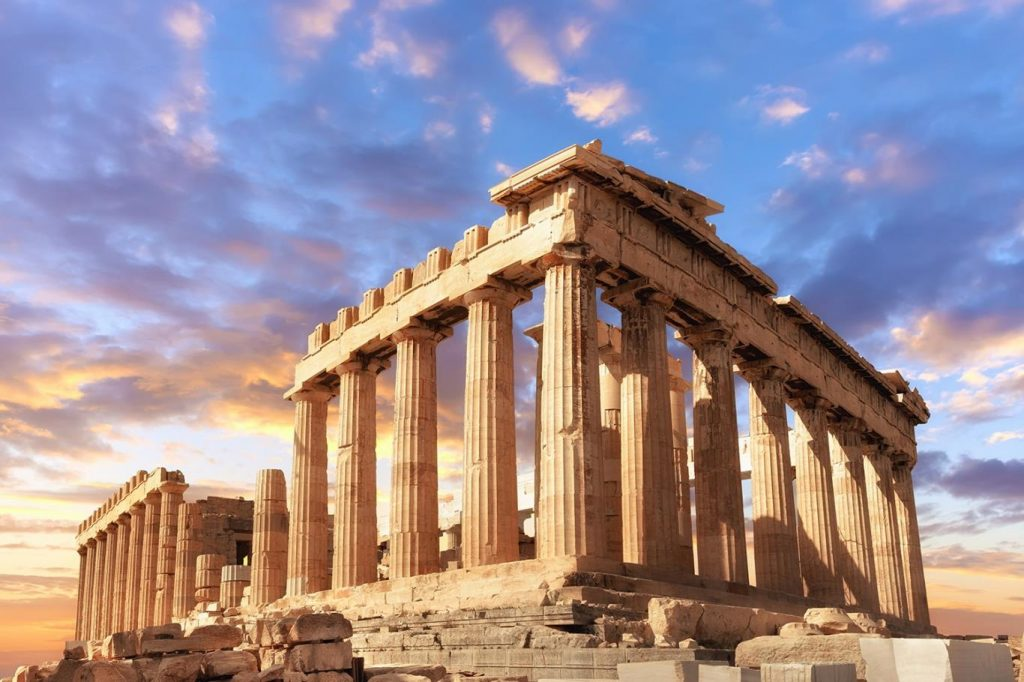 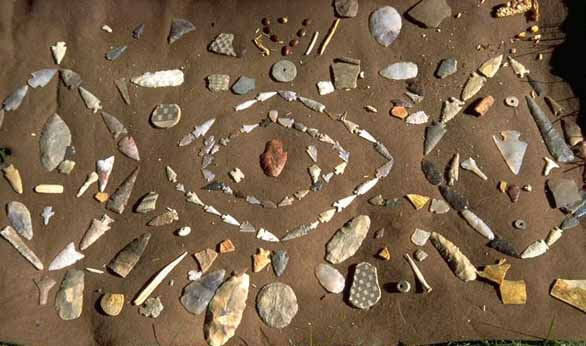 VĂN HÓA
VĂN MINH
Đền Parthenon
Đồ trang sức thời nguyên thủy
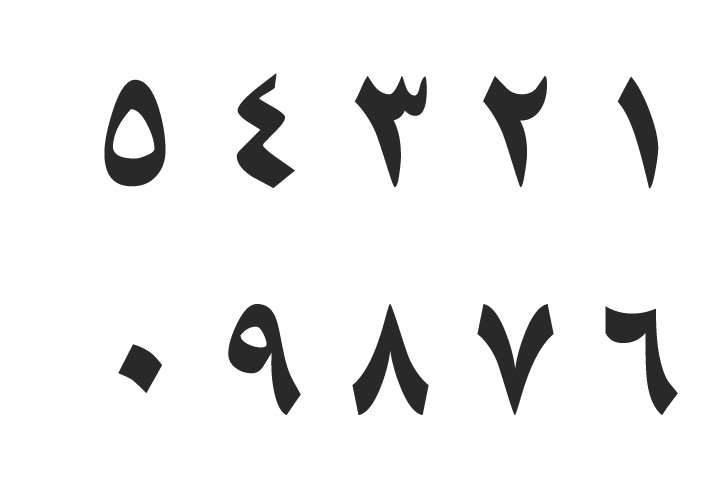 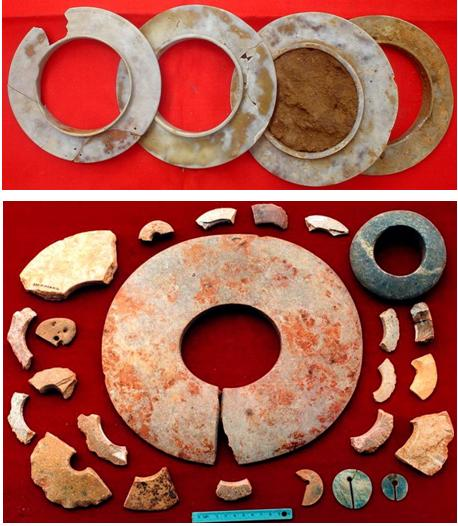 VĂN HÓA
VĂN MINH
Chữ số Ấn Độ phát triển thành chữ số Ả Rập
Trang sức của người Việt cổ
 (di vật của nền văn hóa Hòa Bình)
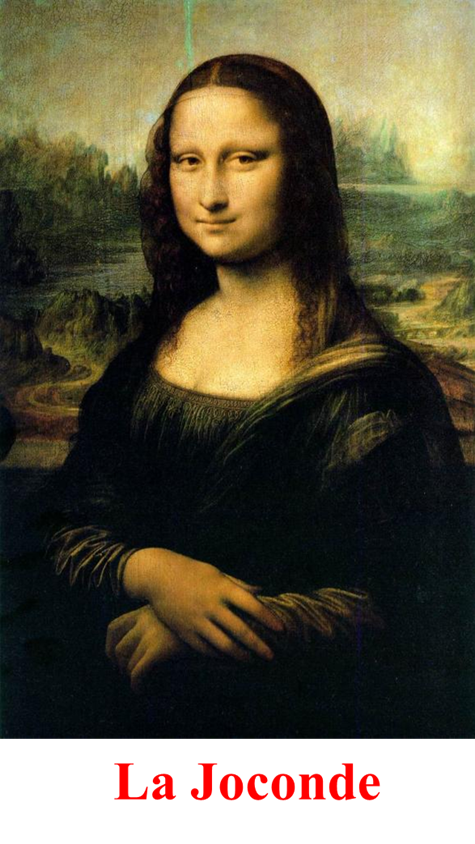 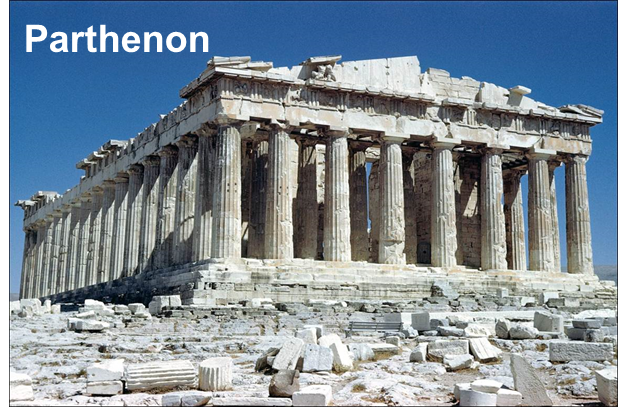 Hy Lạp cổ đại
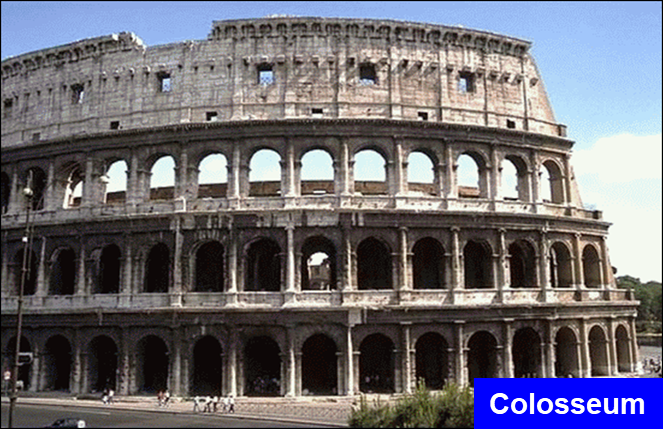 Tây Âu thời phục hưng
La Mã cổ đại
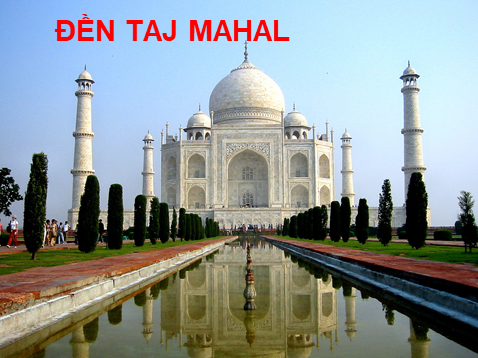 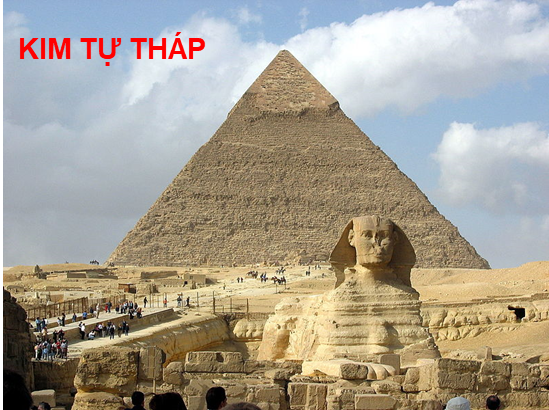 AI CẬP
ẤN ĐỘ
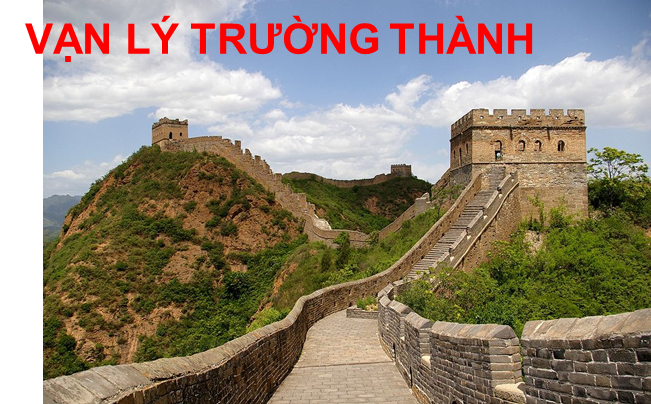 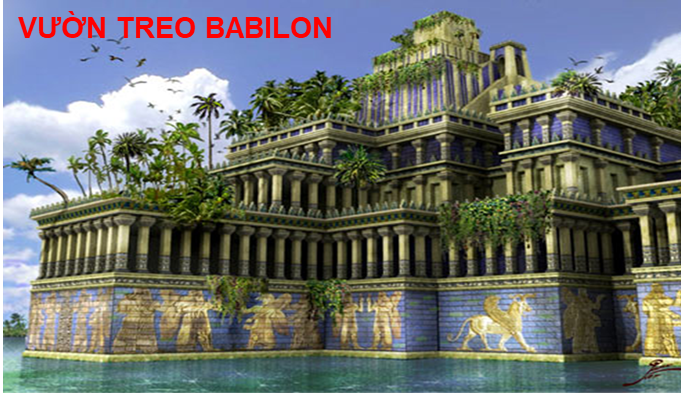 TRUNG QUỐC
LƯỠNG HÀ
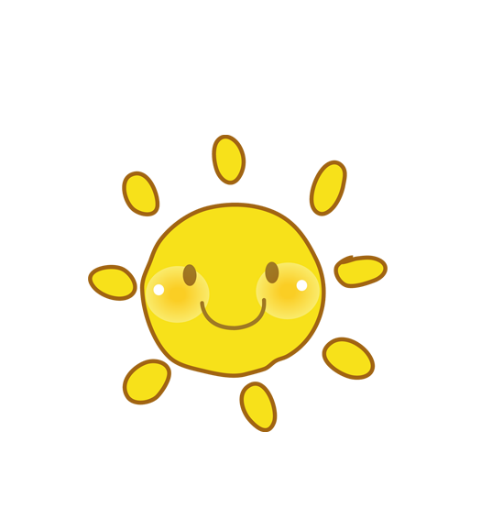 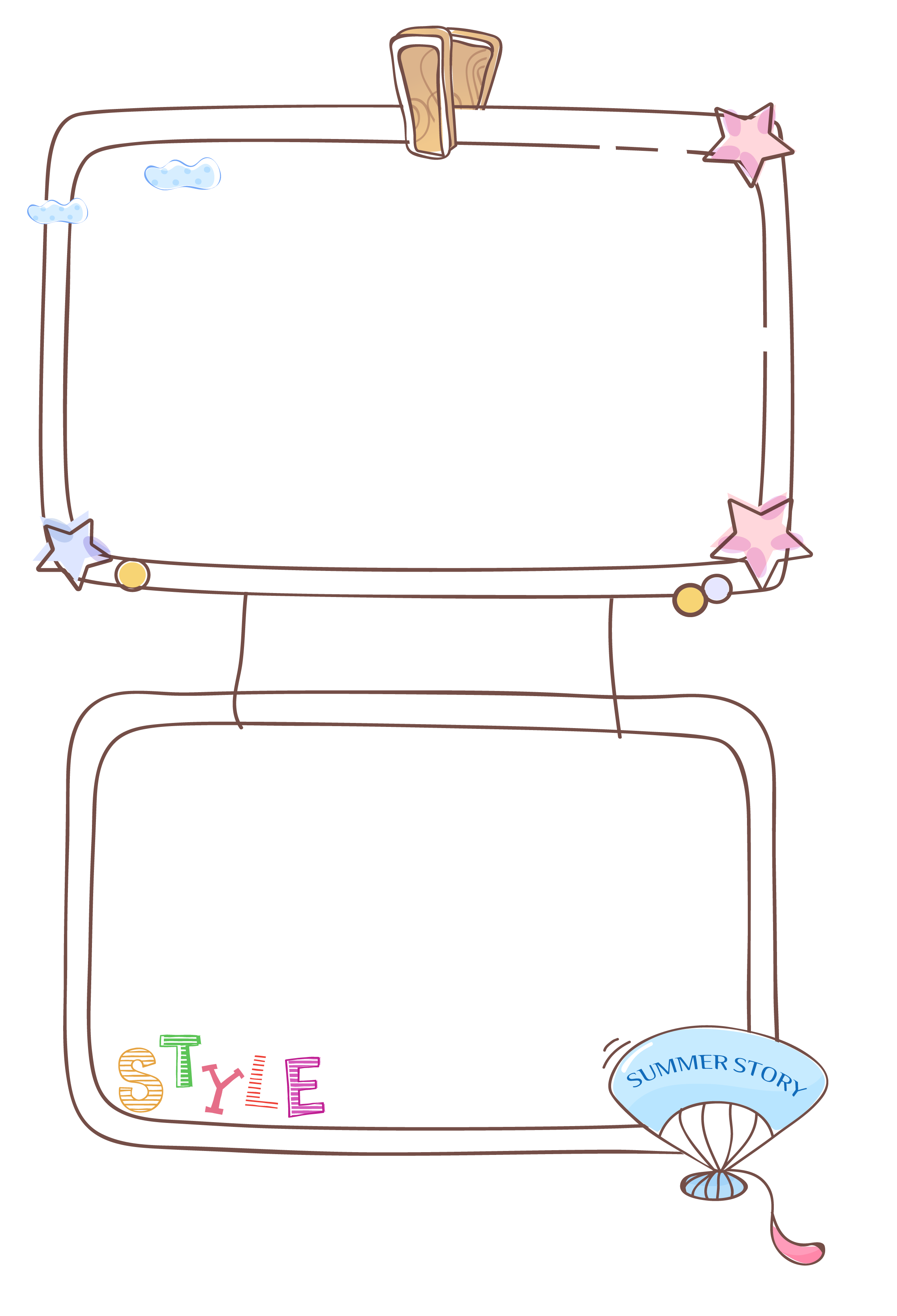 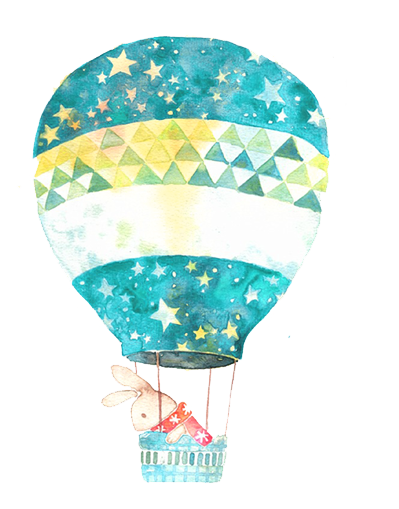 LUYỆN TẬP
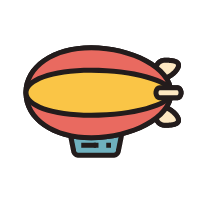 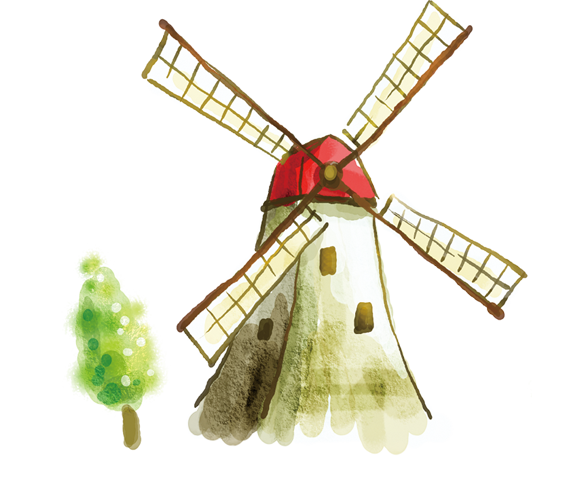 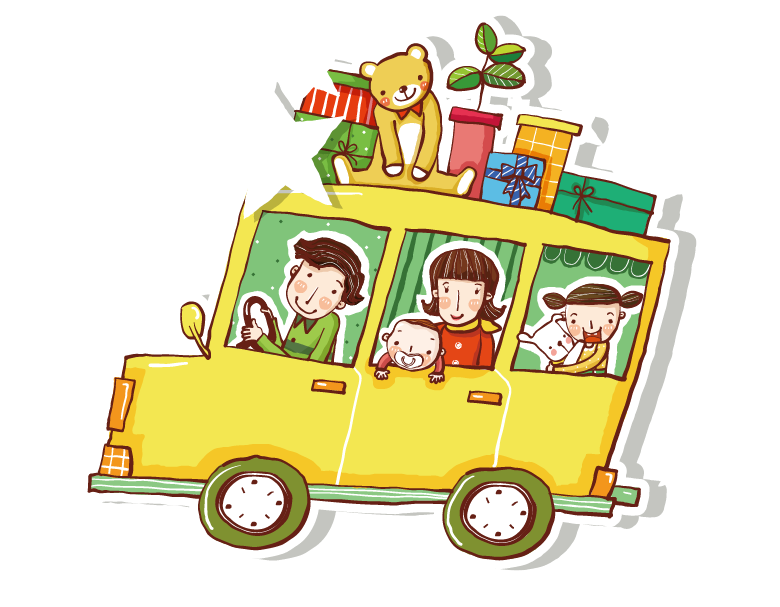 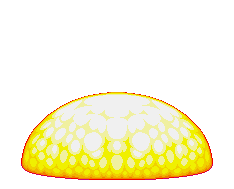 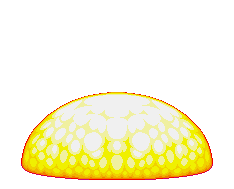 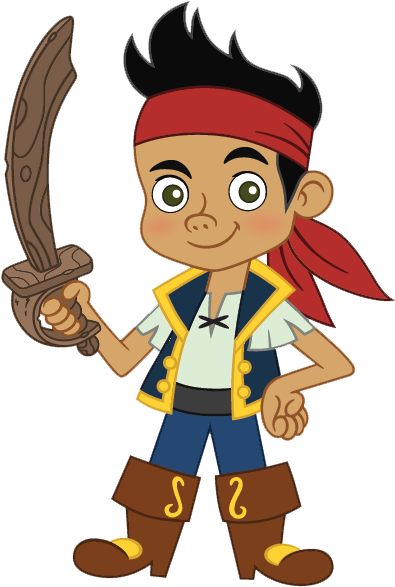 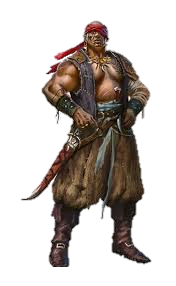 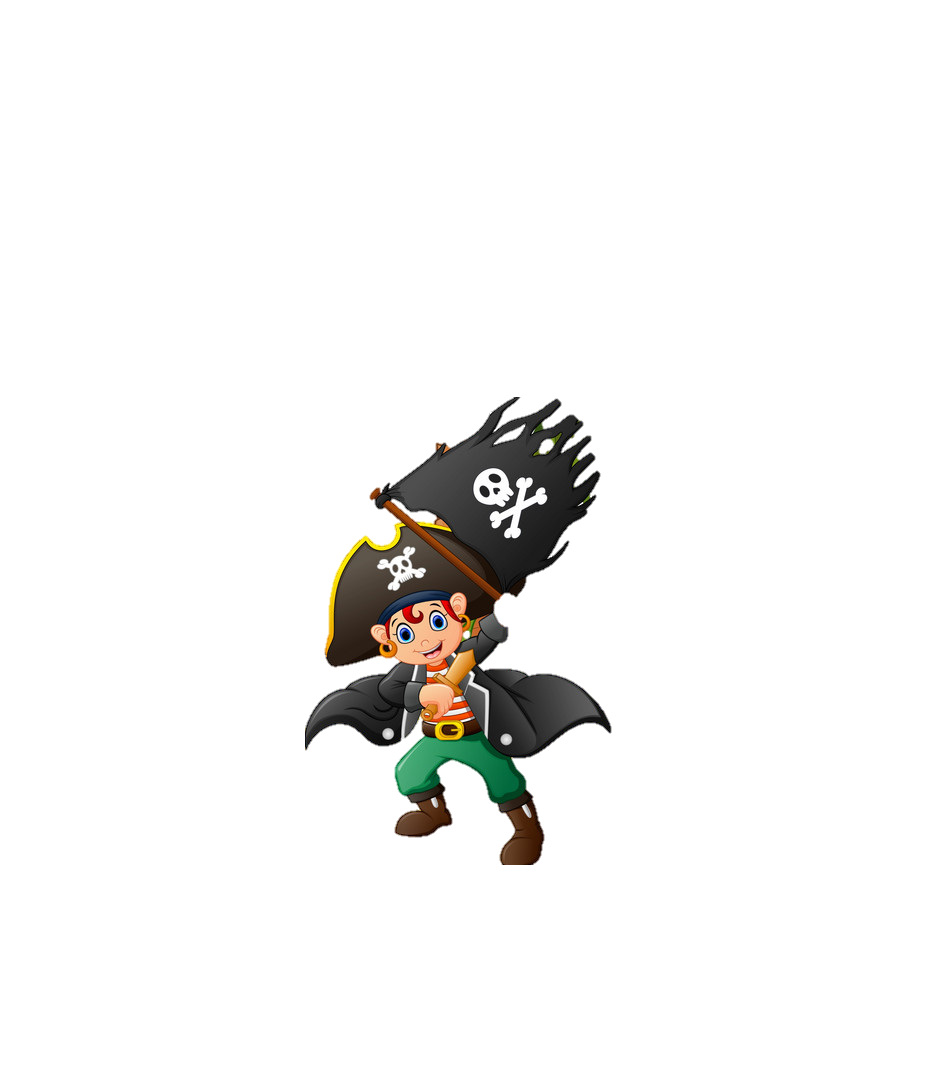 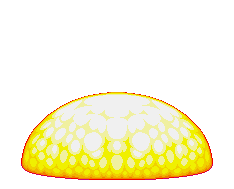 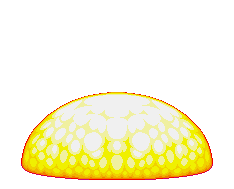 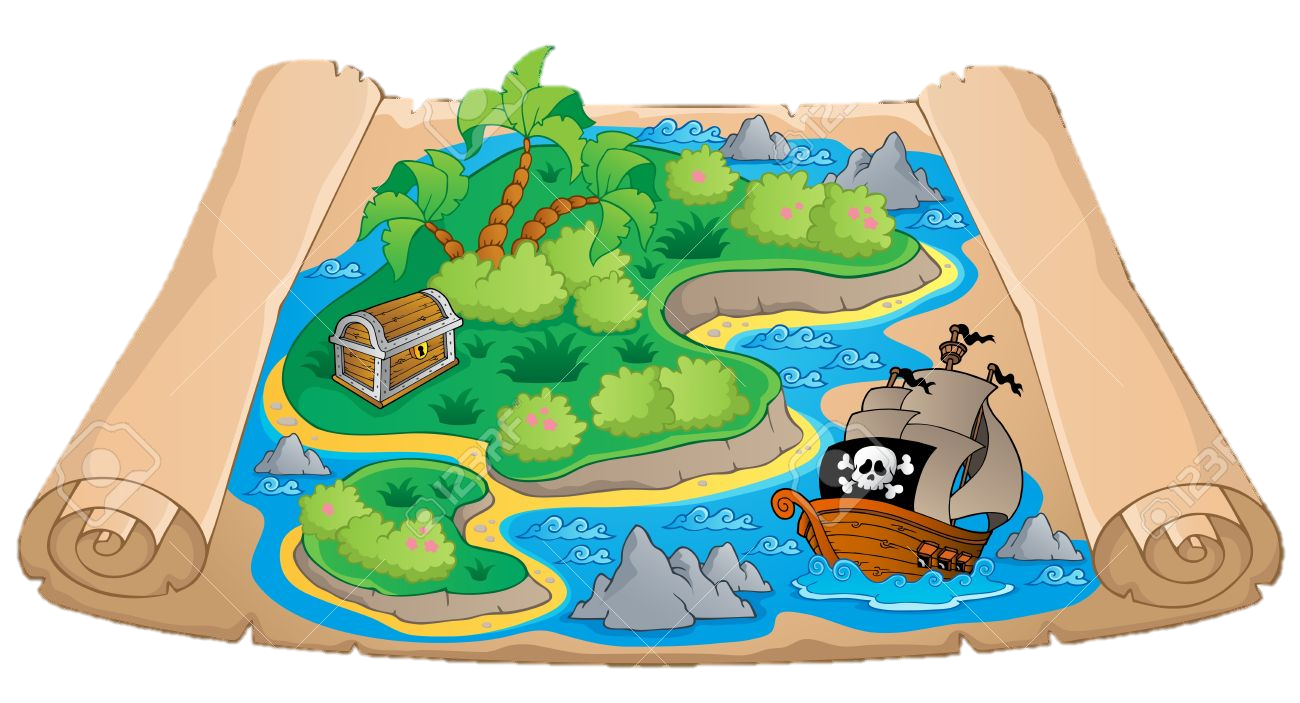 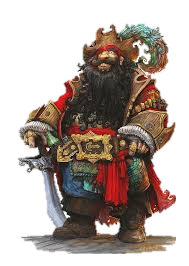 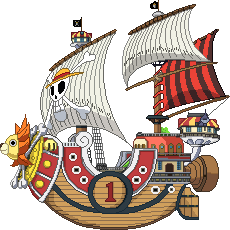 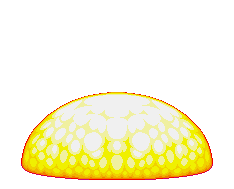 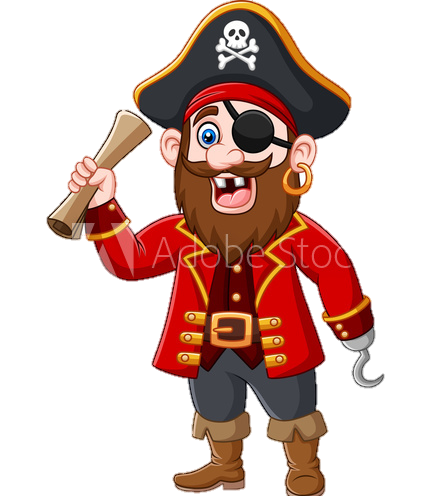 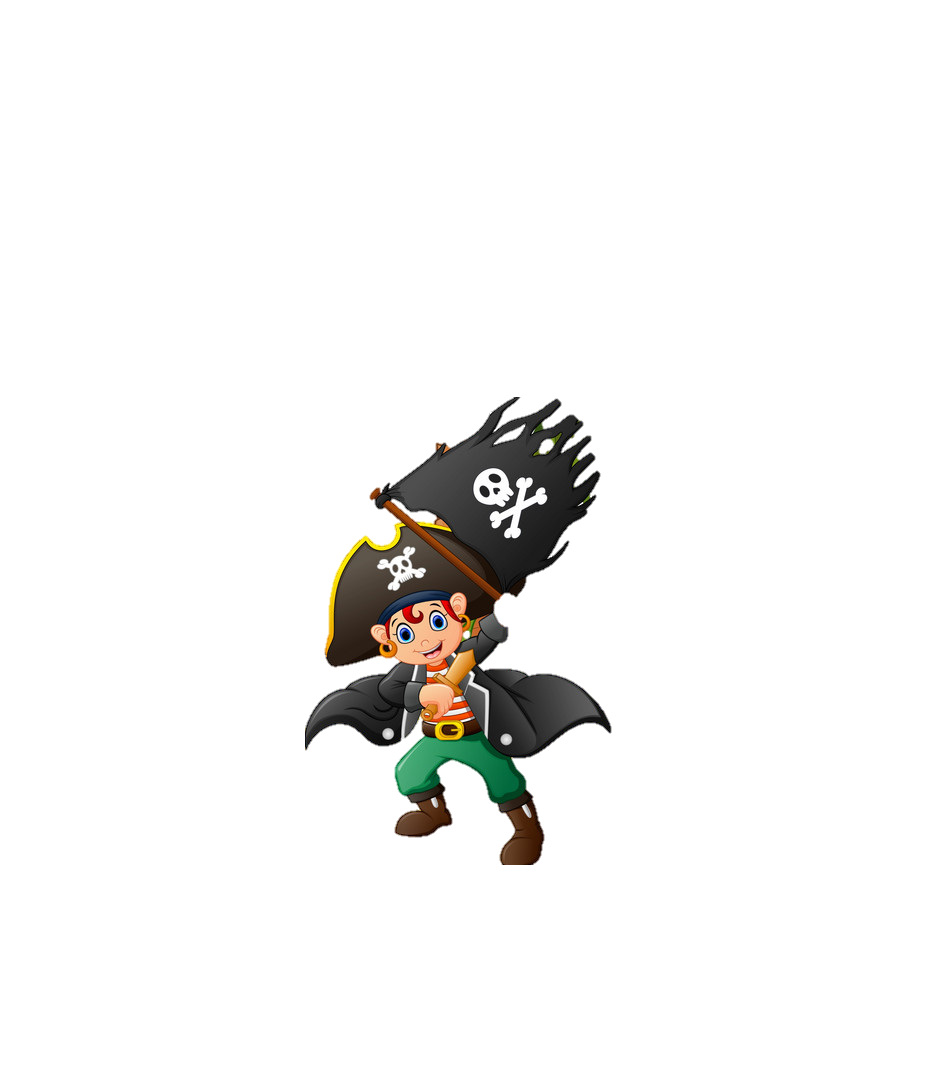 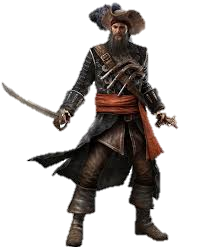 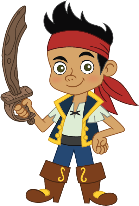 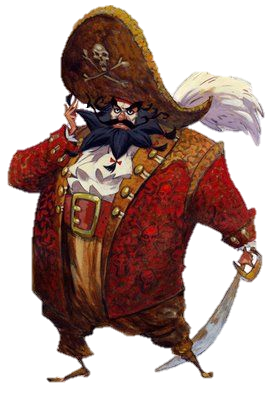 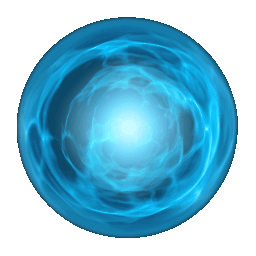 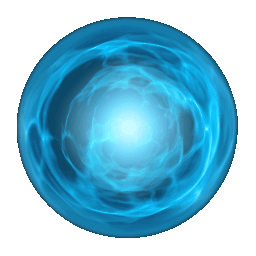 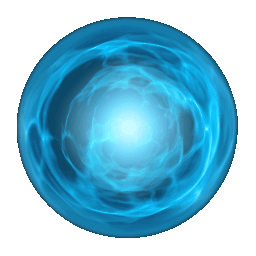 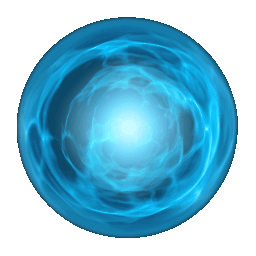 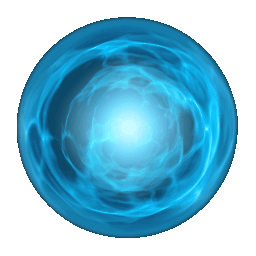 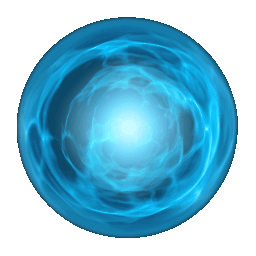 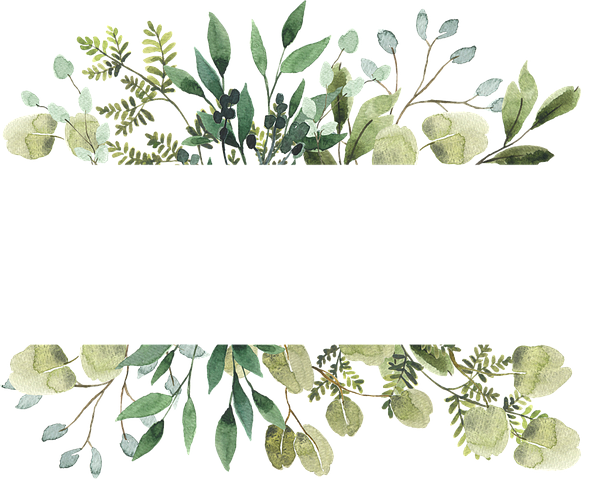 VẬN DỤNG
VẬN DỤNG
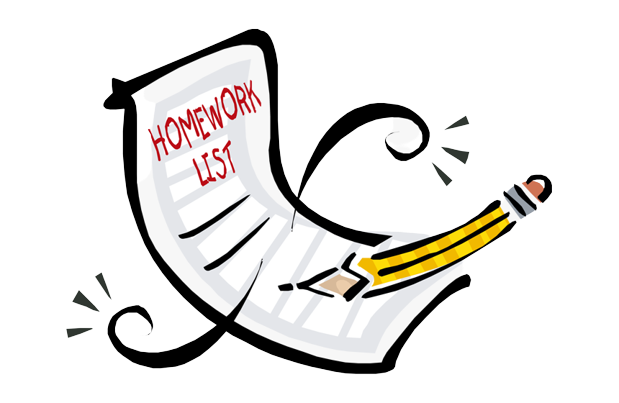 Văn minh Văn Lang-Âu Lạc, văn minh Đại Việt ở Việt nam thuộc giai đoạn nào của lịch sử văn minh thế giới? Vì sao?
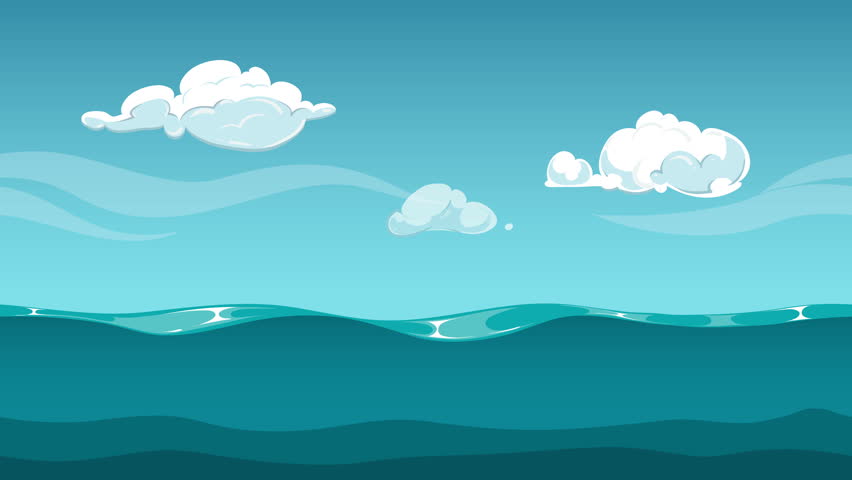 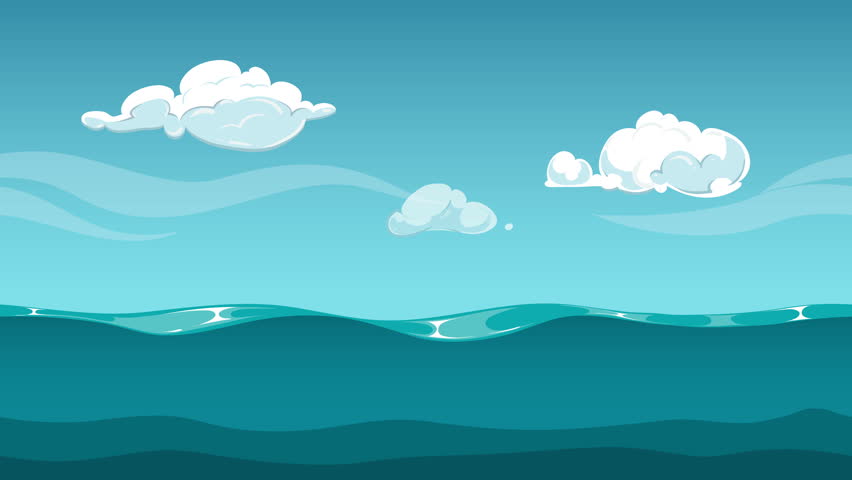 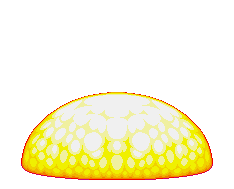 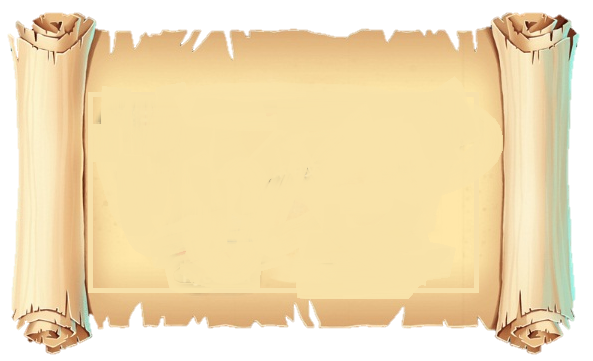 Cư dân sống trong thành thị chủ yếu là:
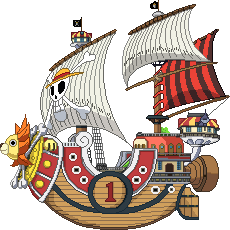 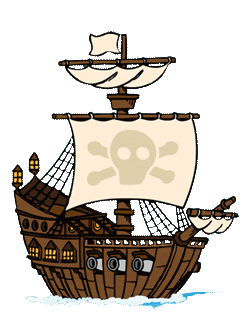 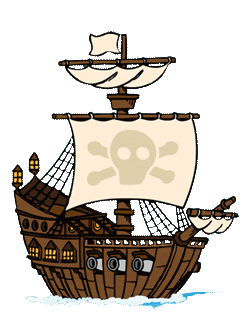 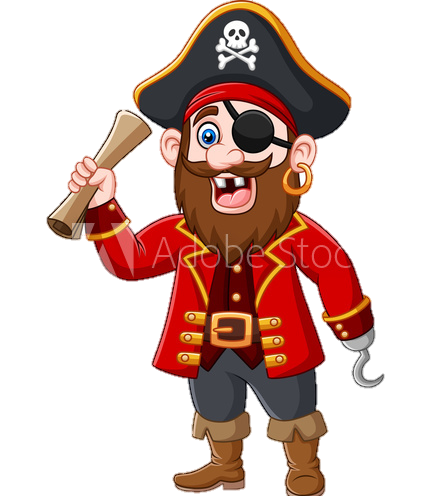 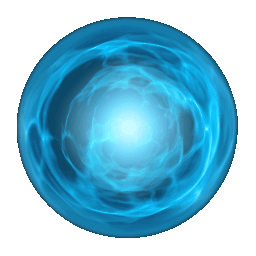 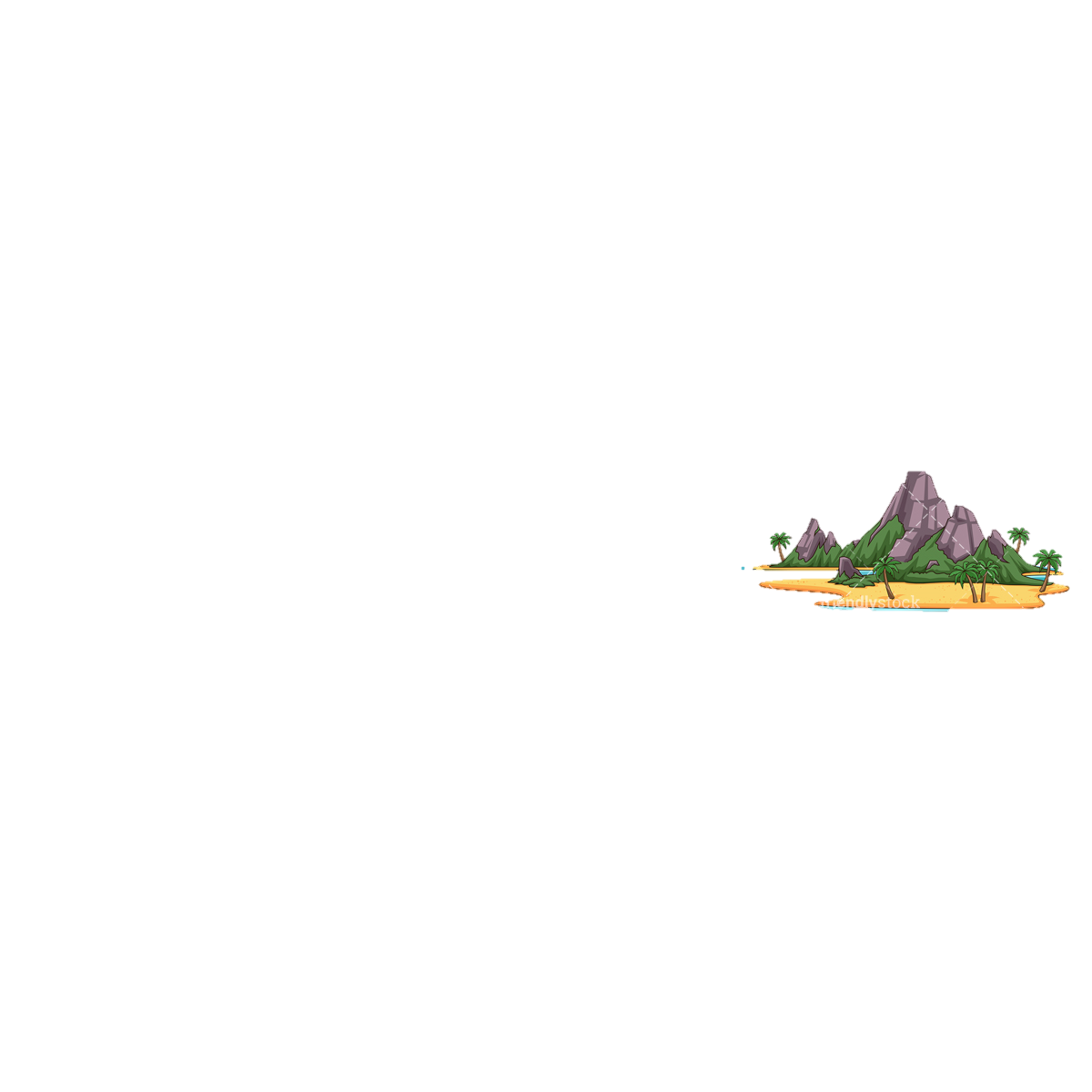 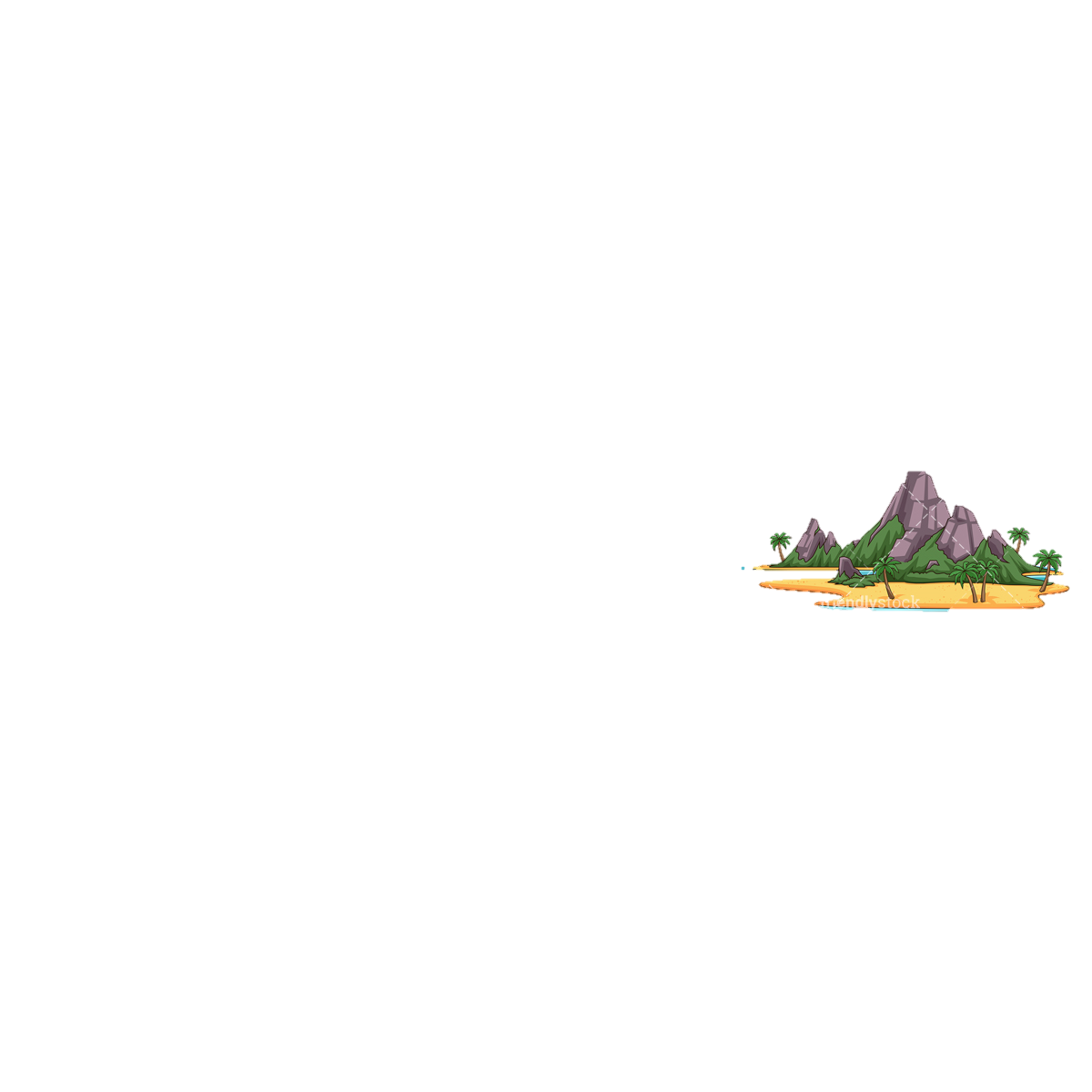 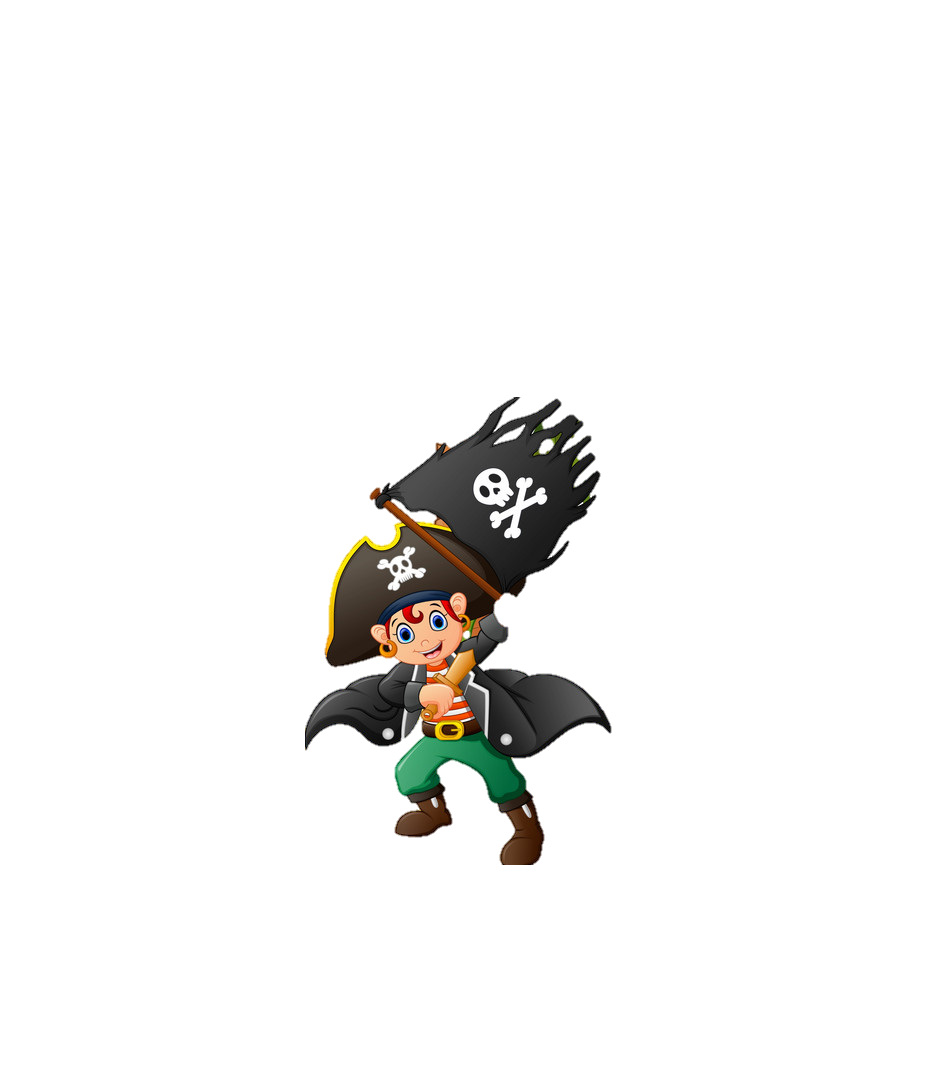 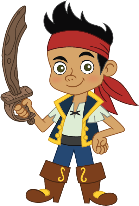 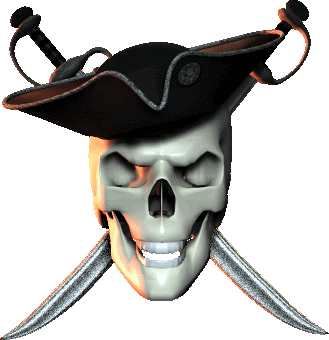 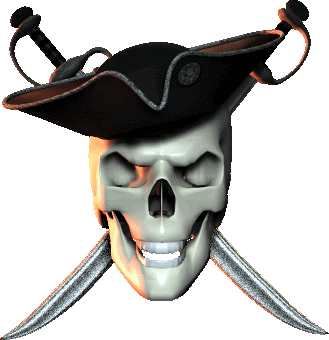 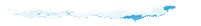 Công nhân
Nông dân
A.
B.
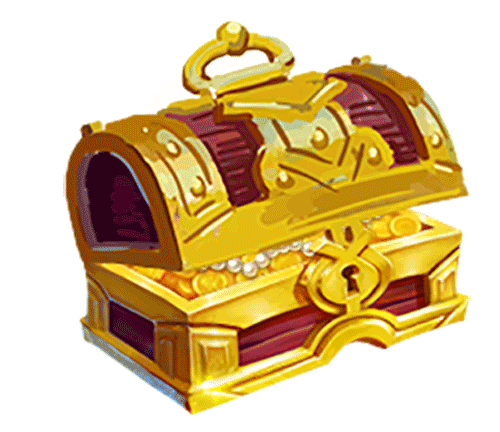 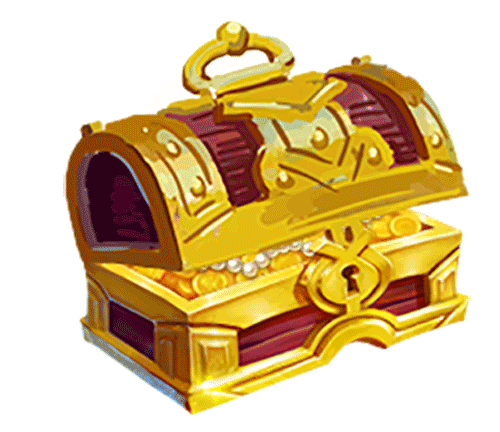 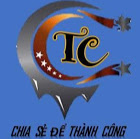 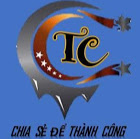 Địa chủ
Thương nhân và thợ thủ công
C.
D.
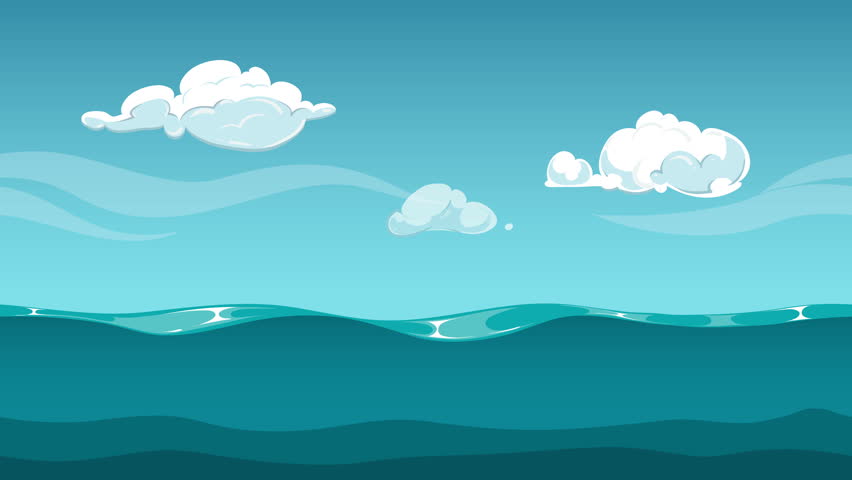 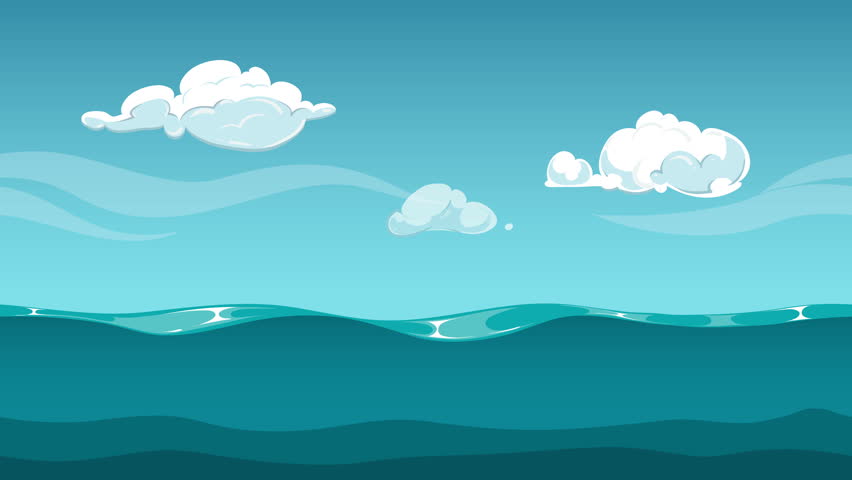 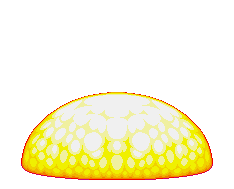 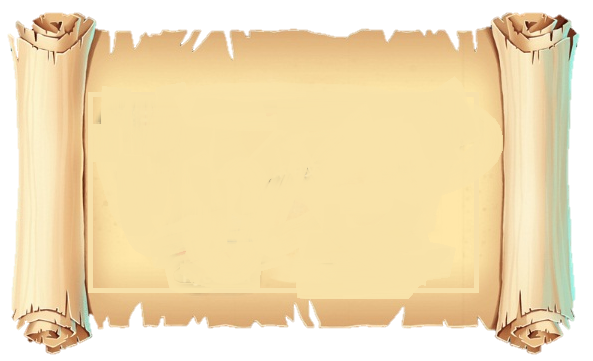 Những hội chợ bắt đầu xuất hiện vào thế kỉ mấy?
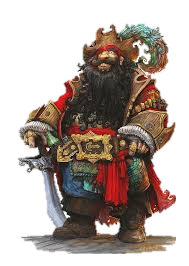 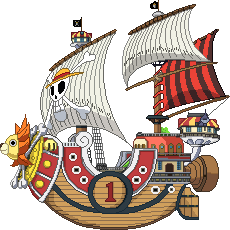 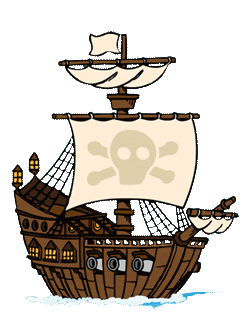 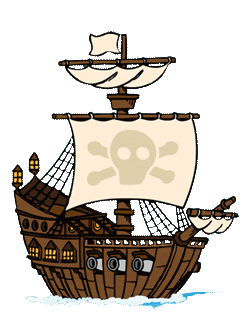 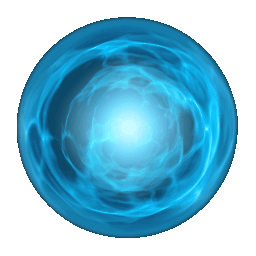 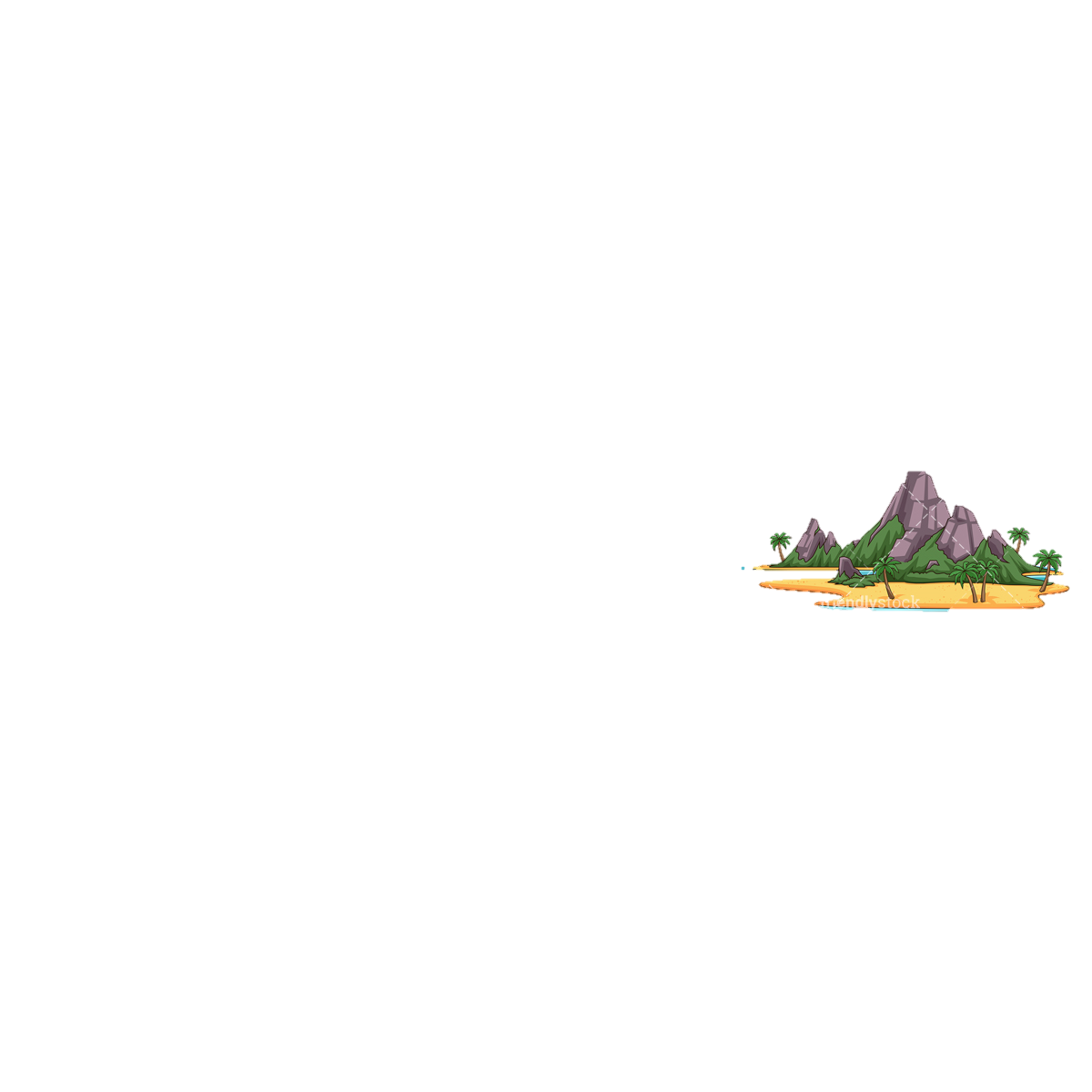 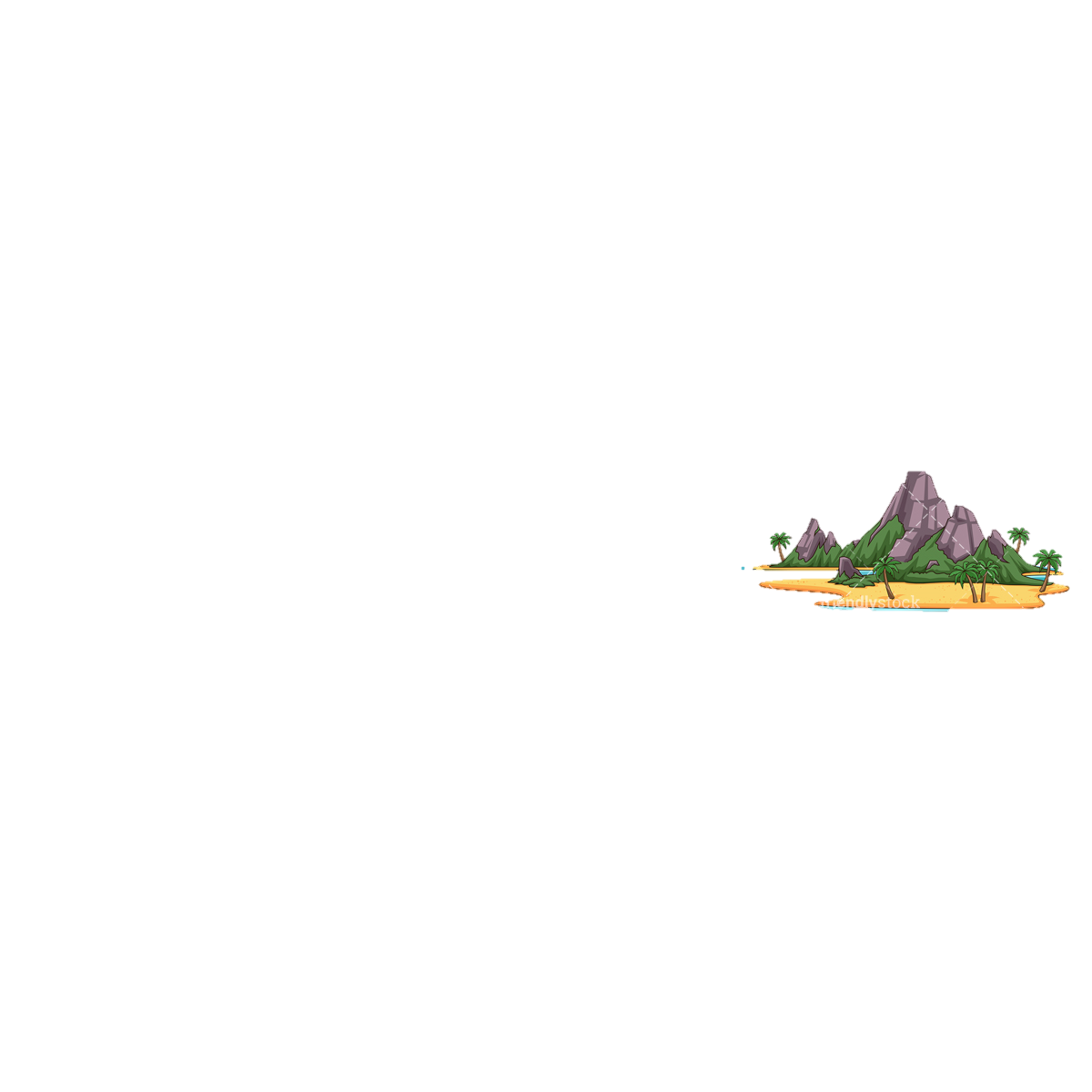 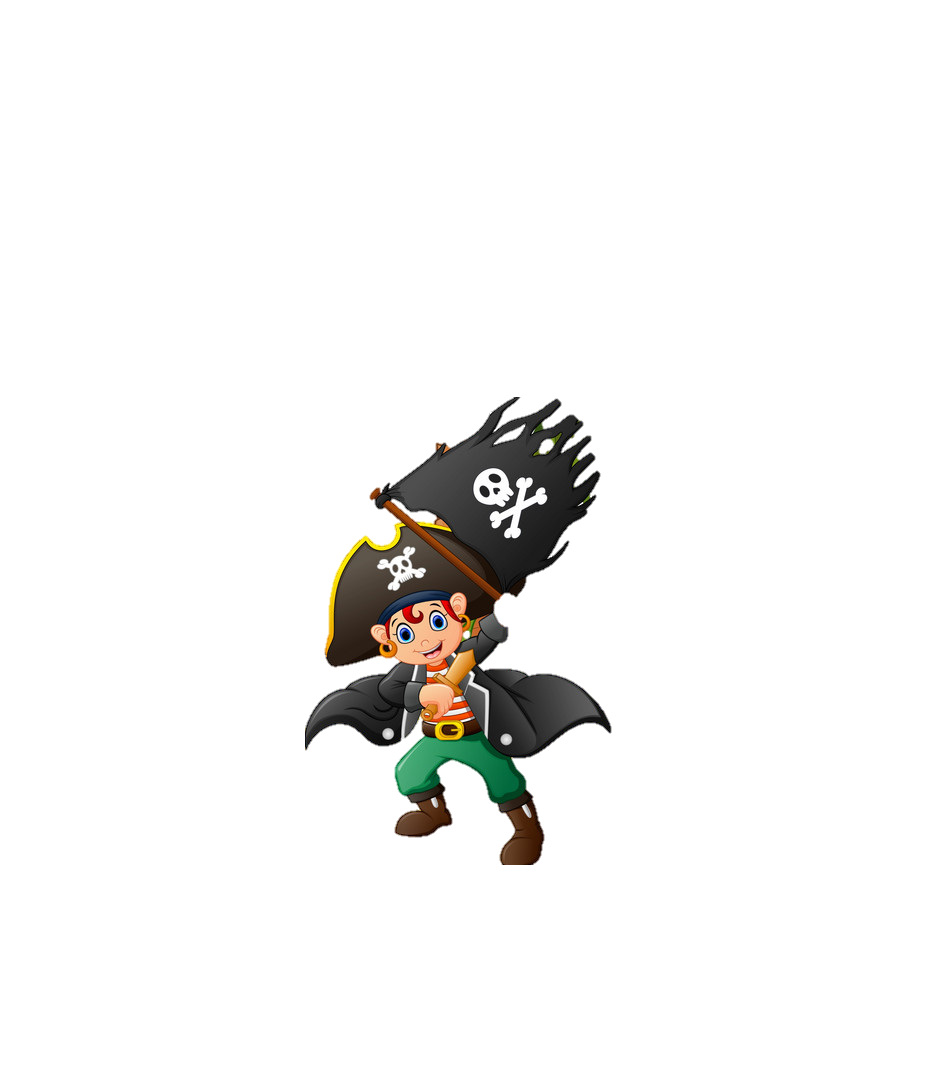 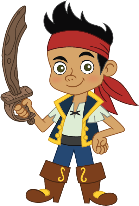 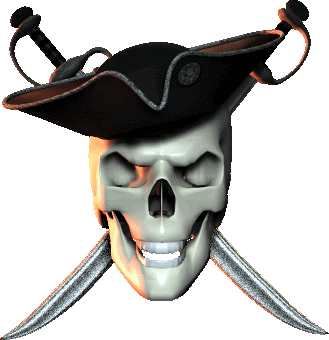 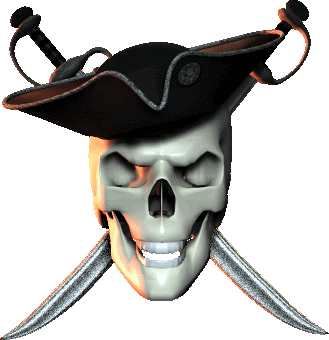 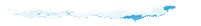 X
XI
A.
B.
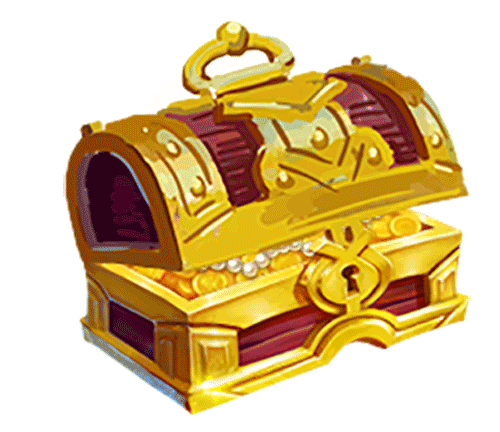 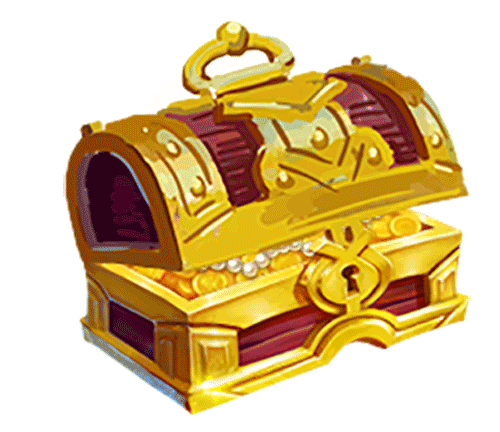 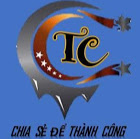 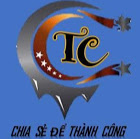 XII
XIII
C.
D.
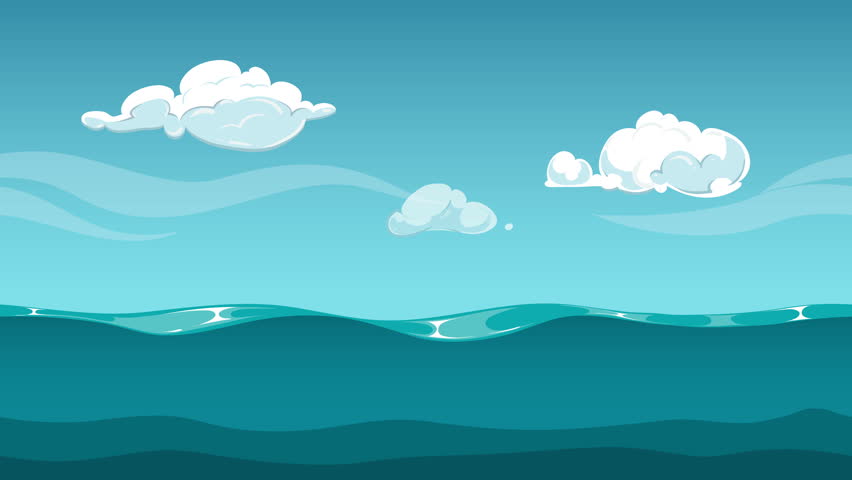 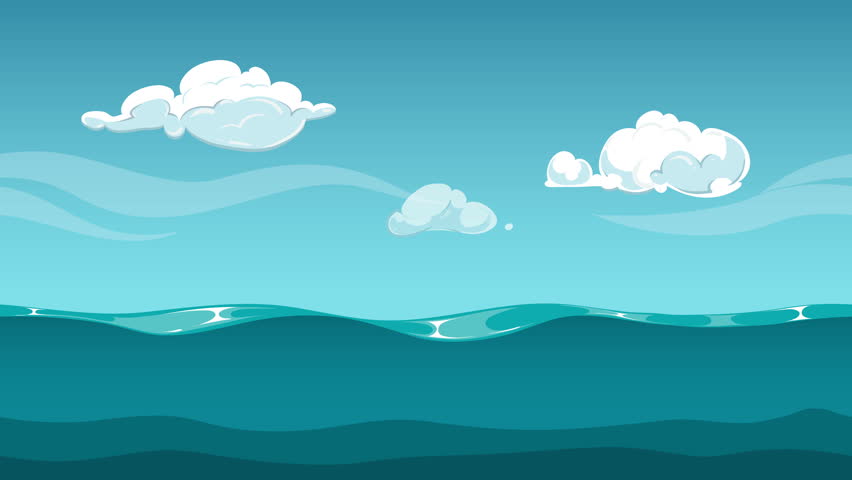 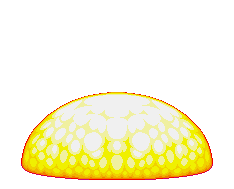 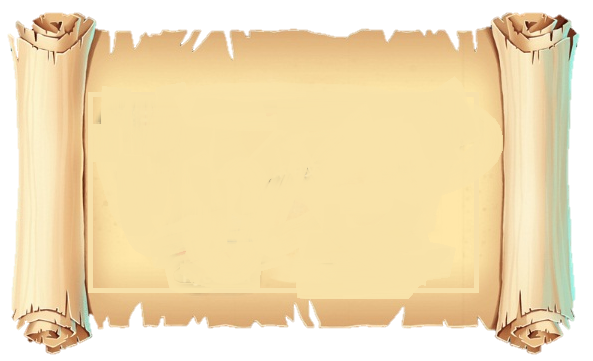 Vai trò của thành thị về mặt kinh tế là:
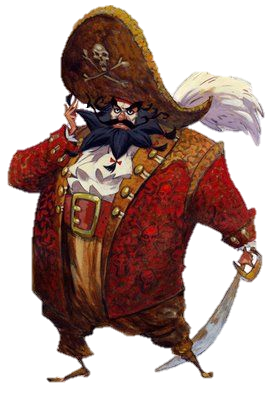 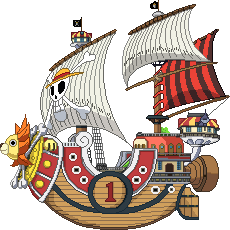 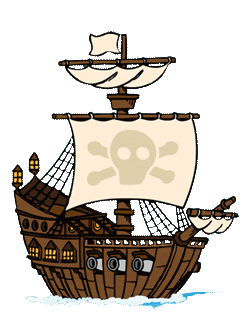 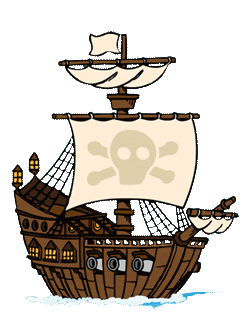 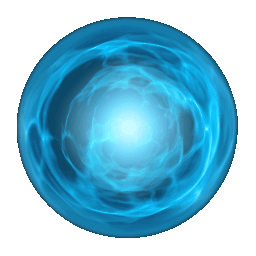 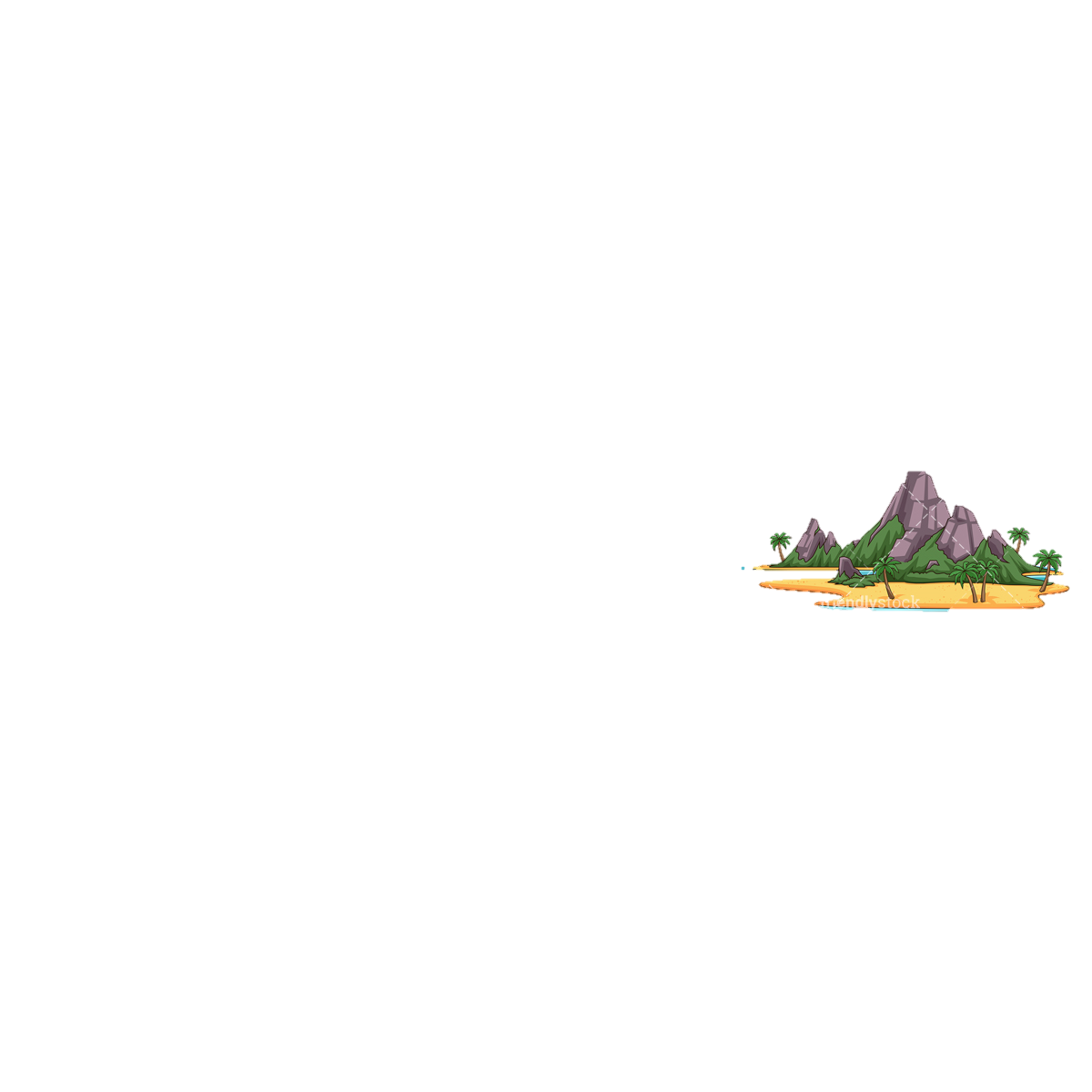 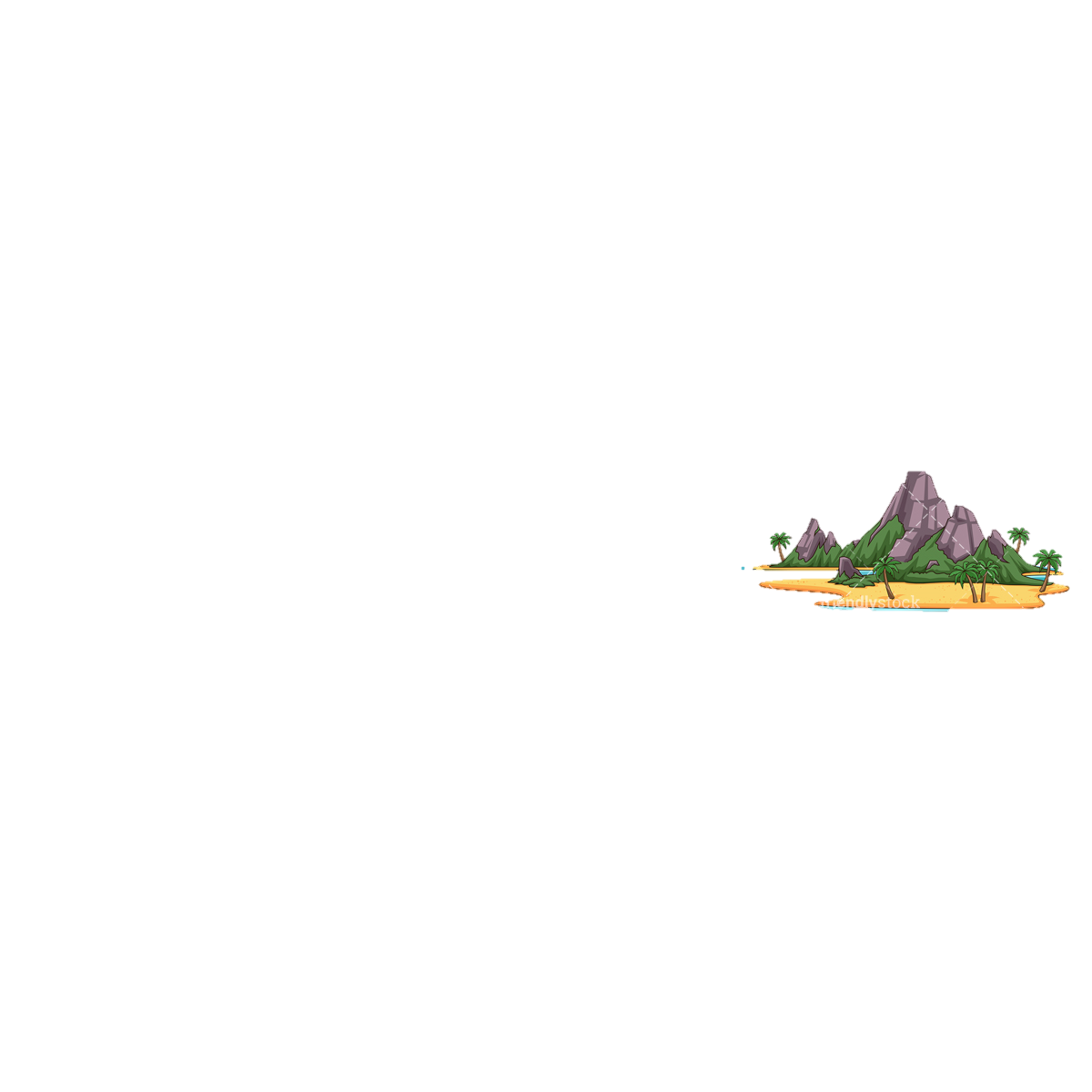 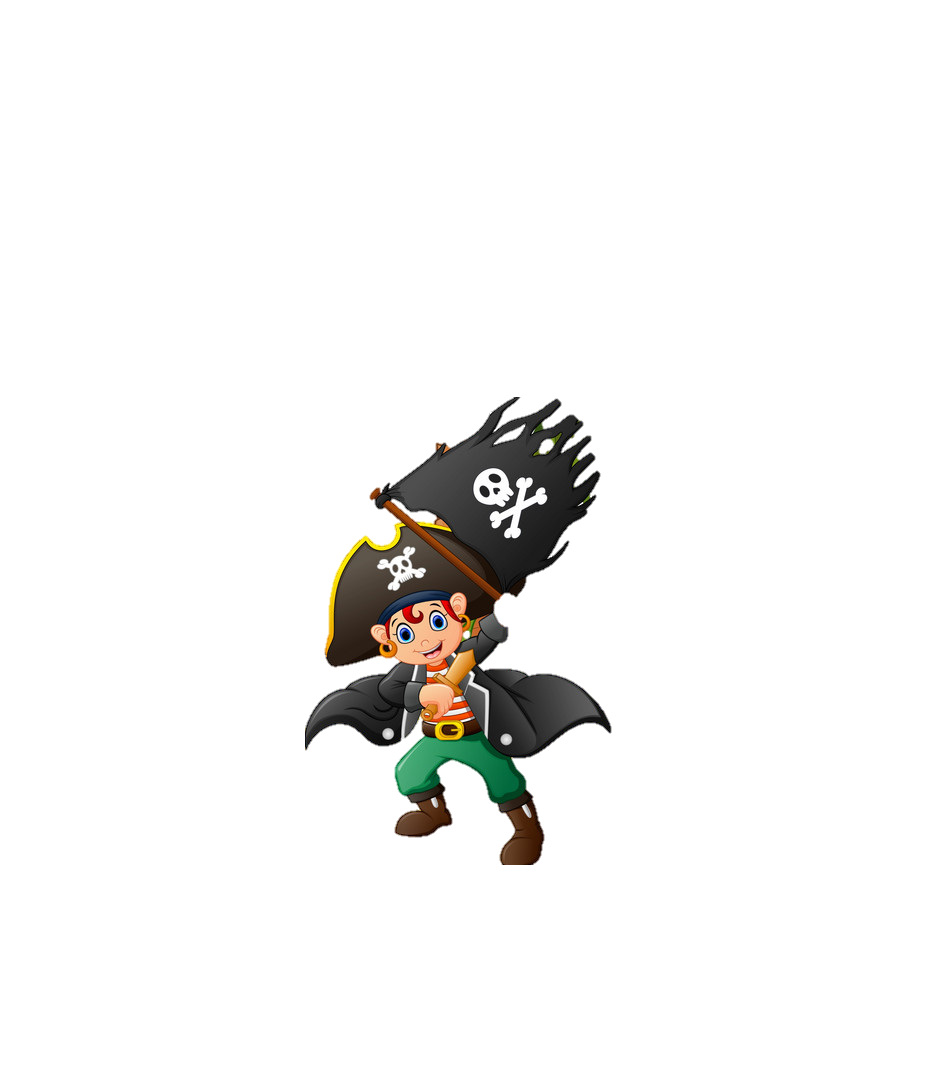 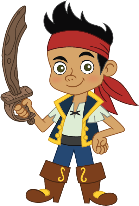 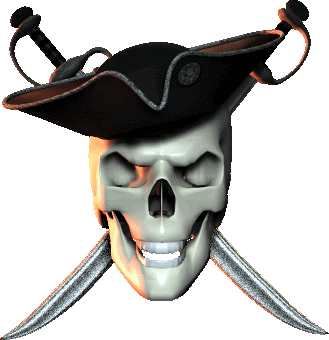 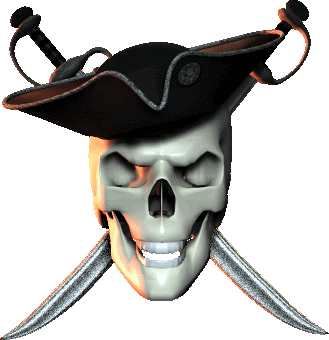 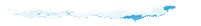 Kinh tế tự cung tự cấp
Thống nhất thị trường phá vỡ kinh tế lãnh địa
A.
B.
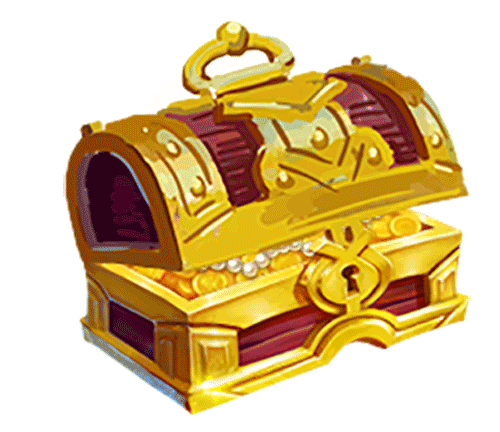 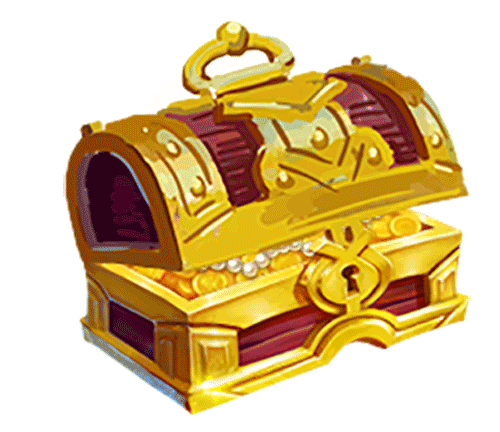 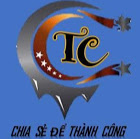 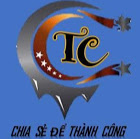 Kinh tế phụ thuộc nông nghiệp
Kinh tế suy yếu
C.
D.
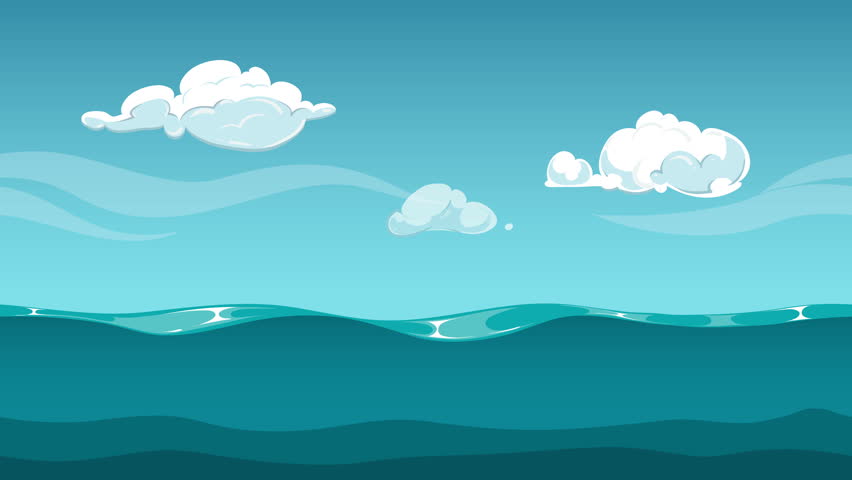 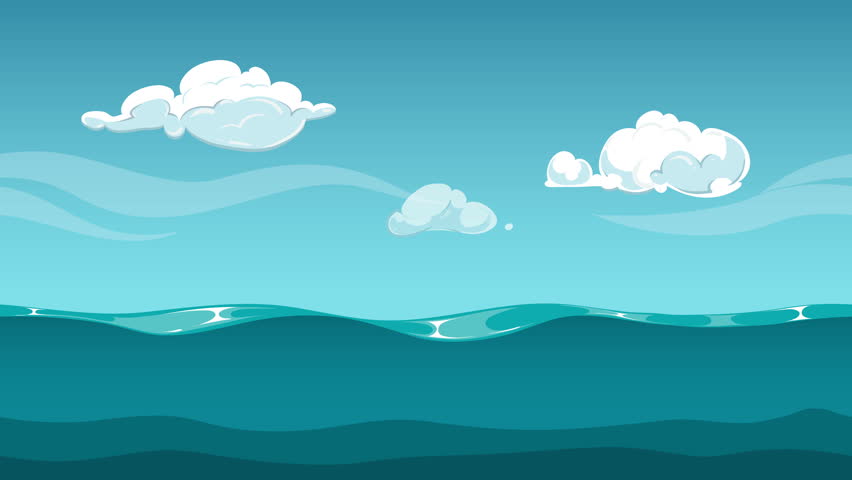 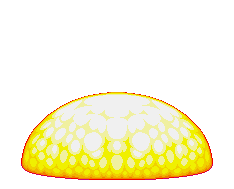 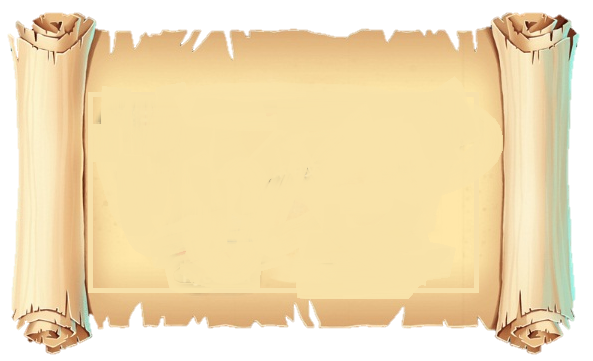 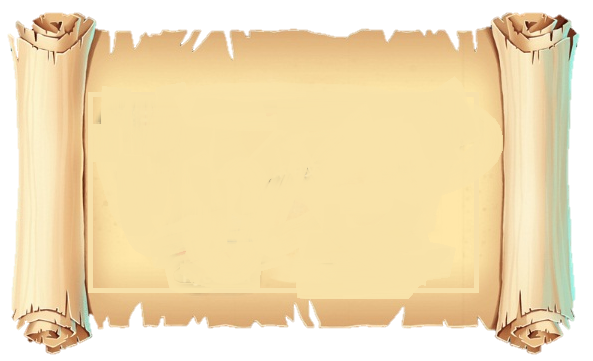 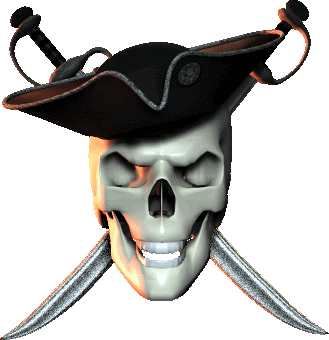 Vai trò của thành thị về mặt văn hóa là:
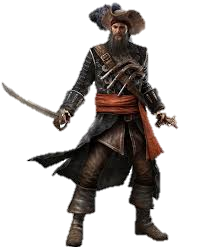 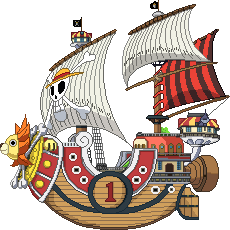 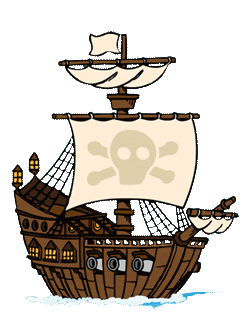 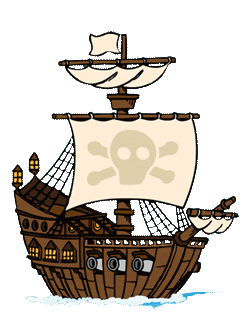 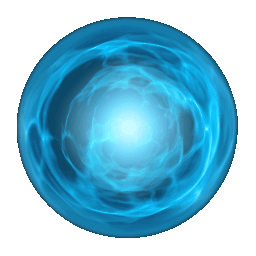 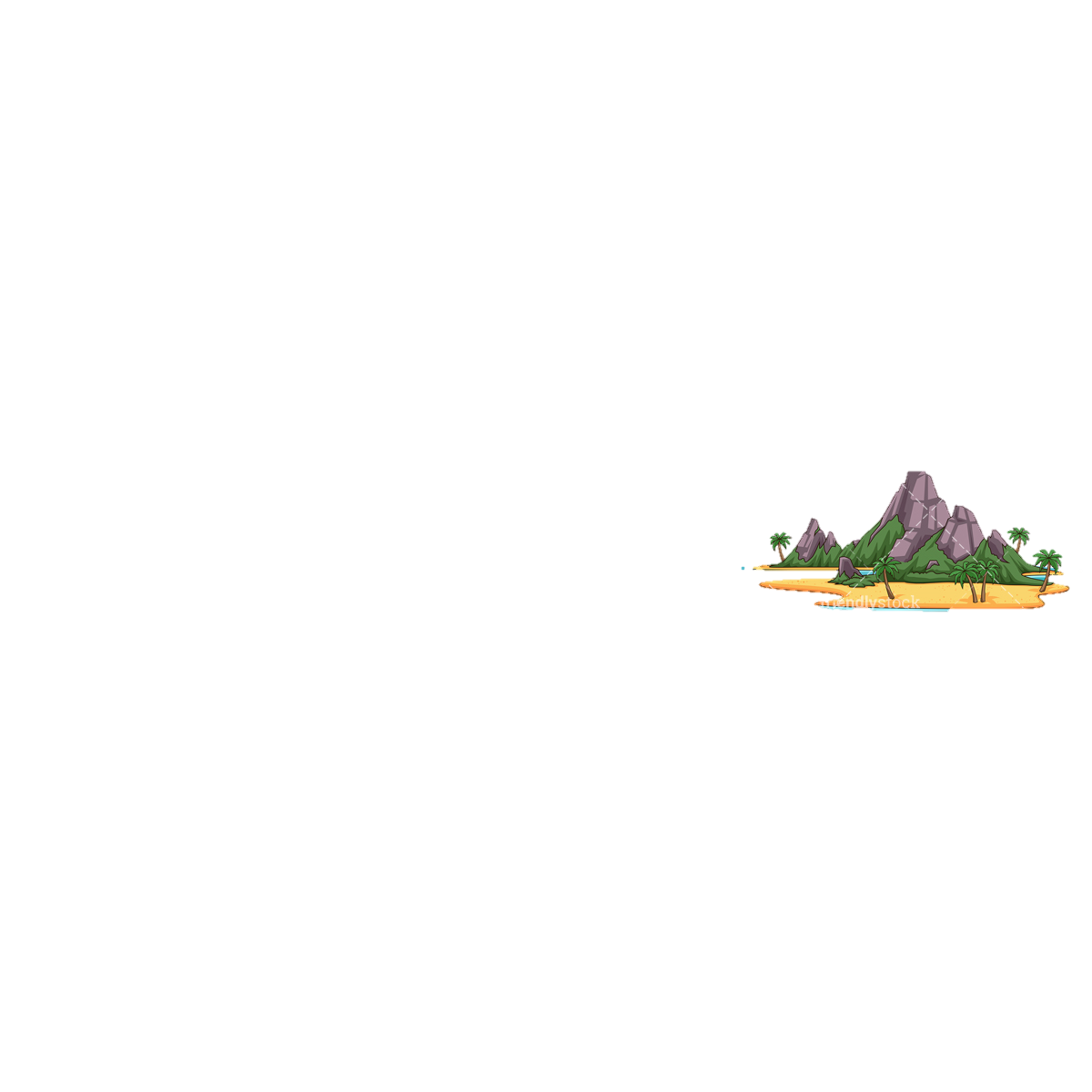 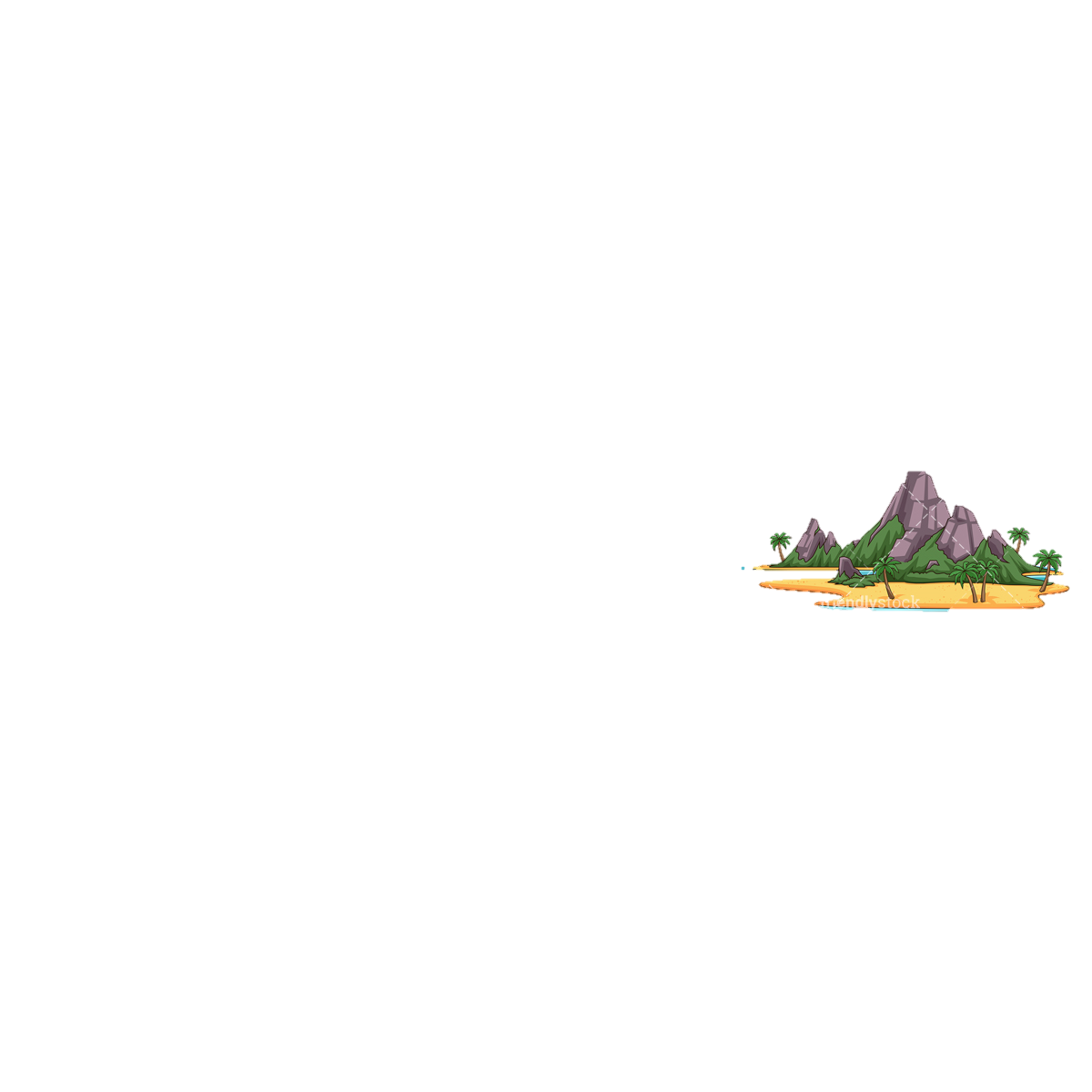 Bạn đã trả lời sai.Hãy cố gắng lần sau nhé
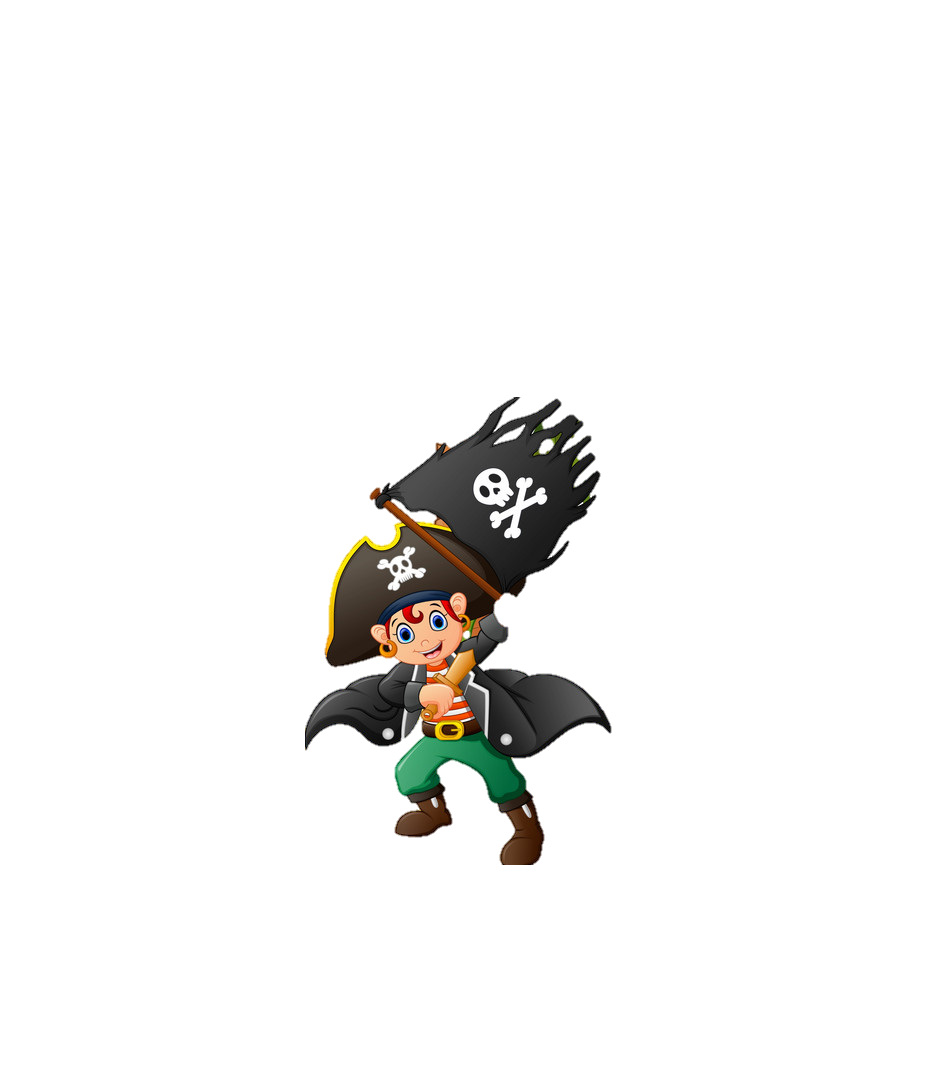 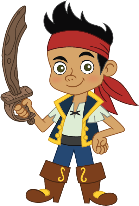 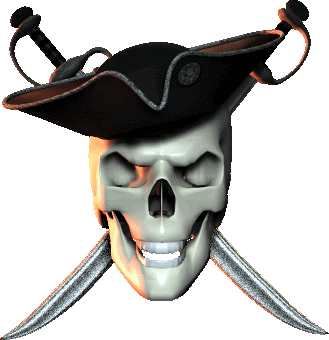 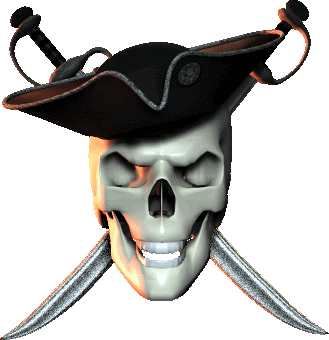 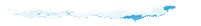 Văn hóa bị kìm hãm sơ với trước đó
Trở thành công cụ tuyên truyền cho lãnh chúa
A.
B.
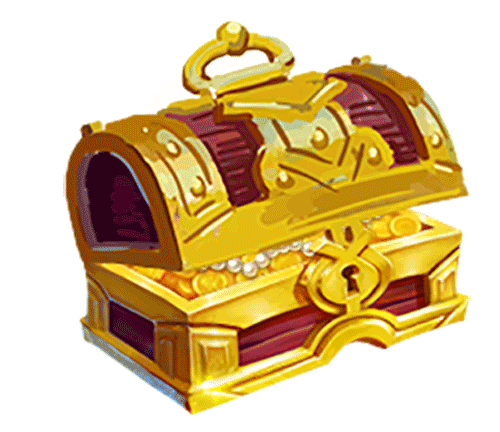 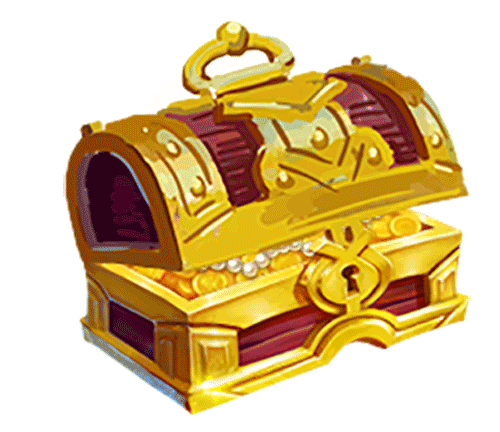 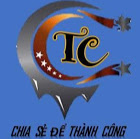 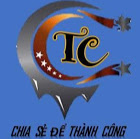 Nhiều sách được xuất bản
Mở mang tri thức
C.
D.
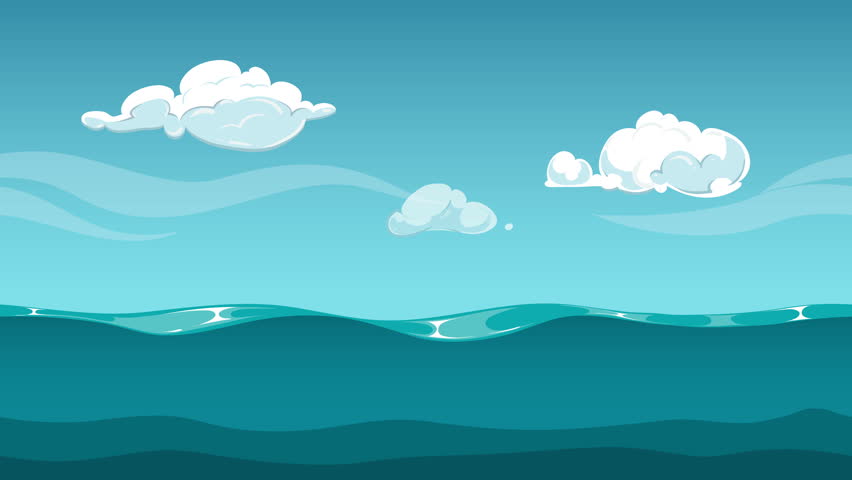 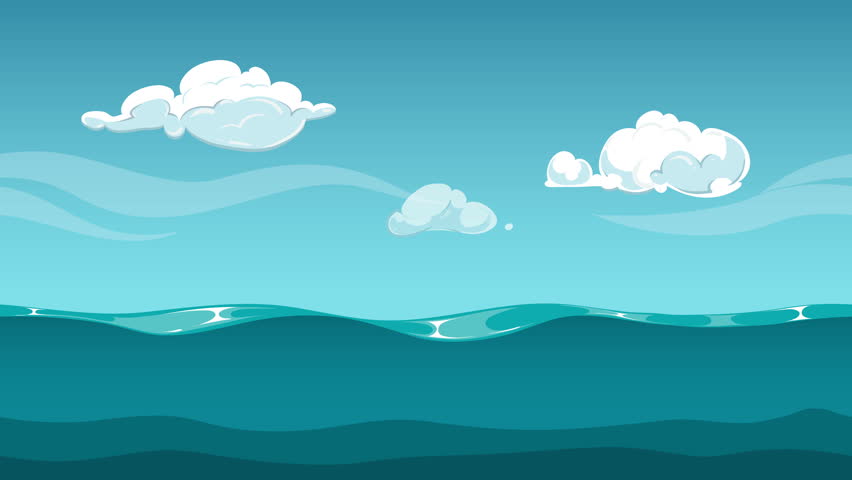 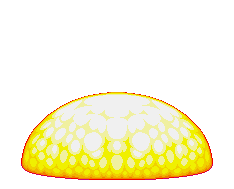 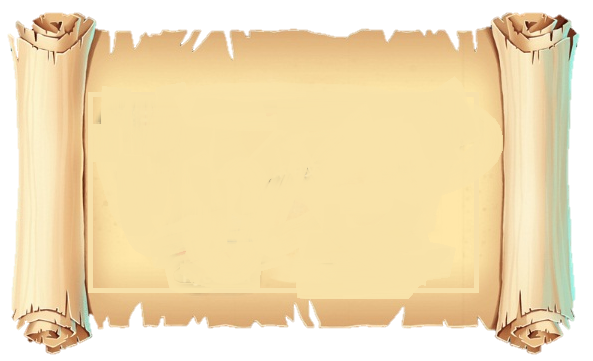 Thế kỉ XI, kinh tế lãnh địa phát triển dẫn đến nhu cầu gì?
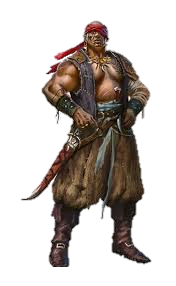 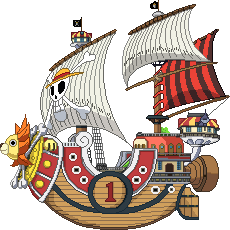 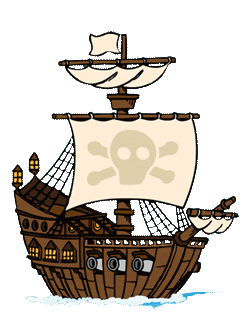 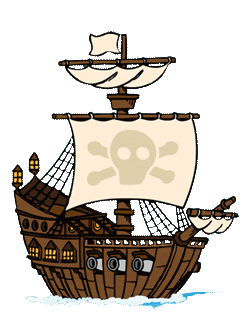 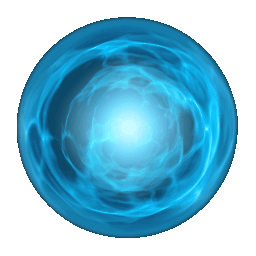 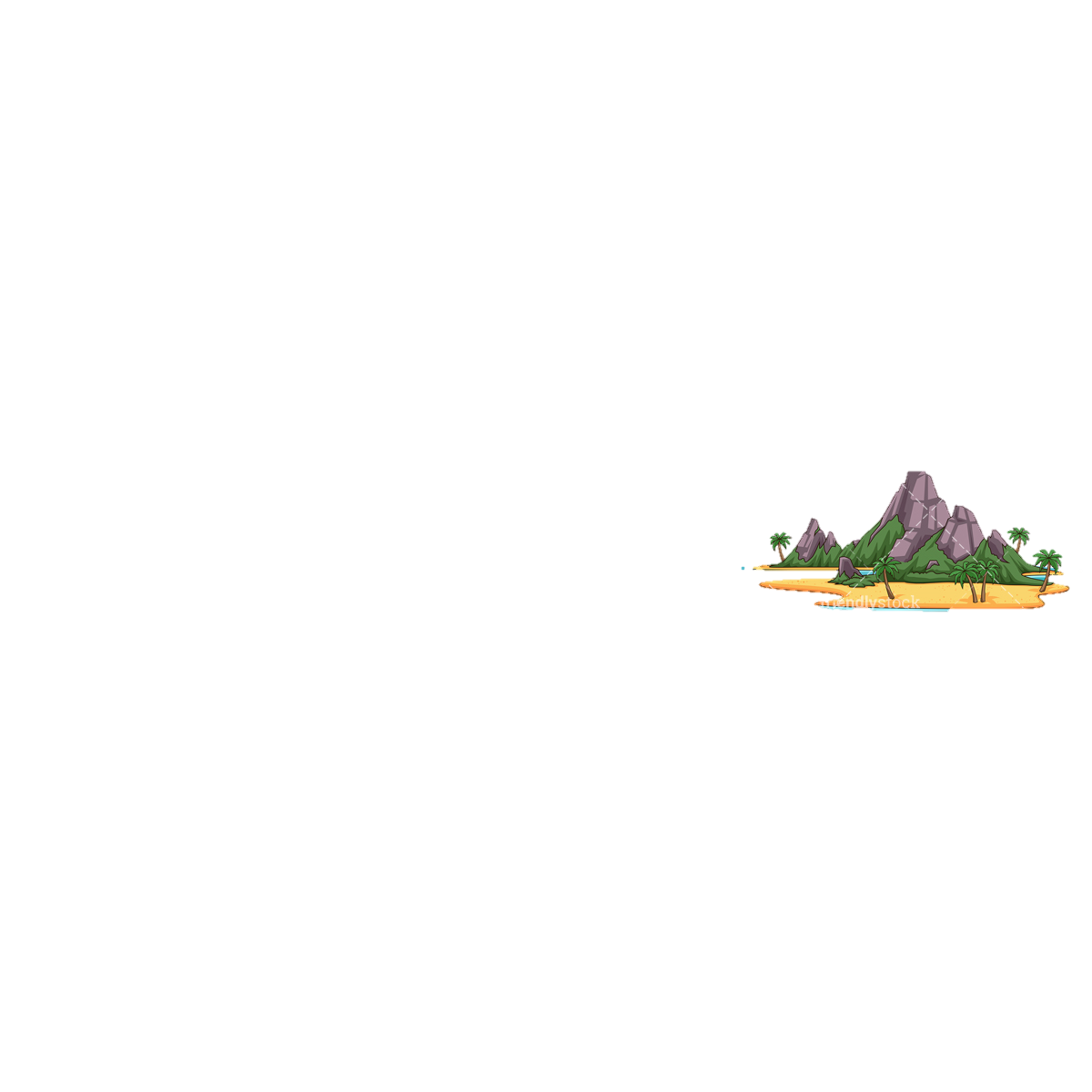 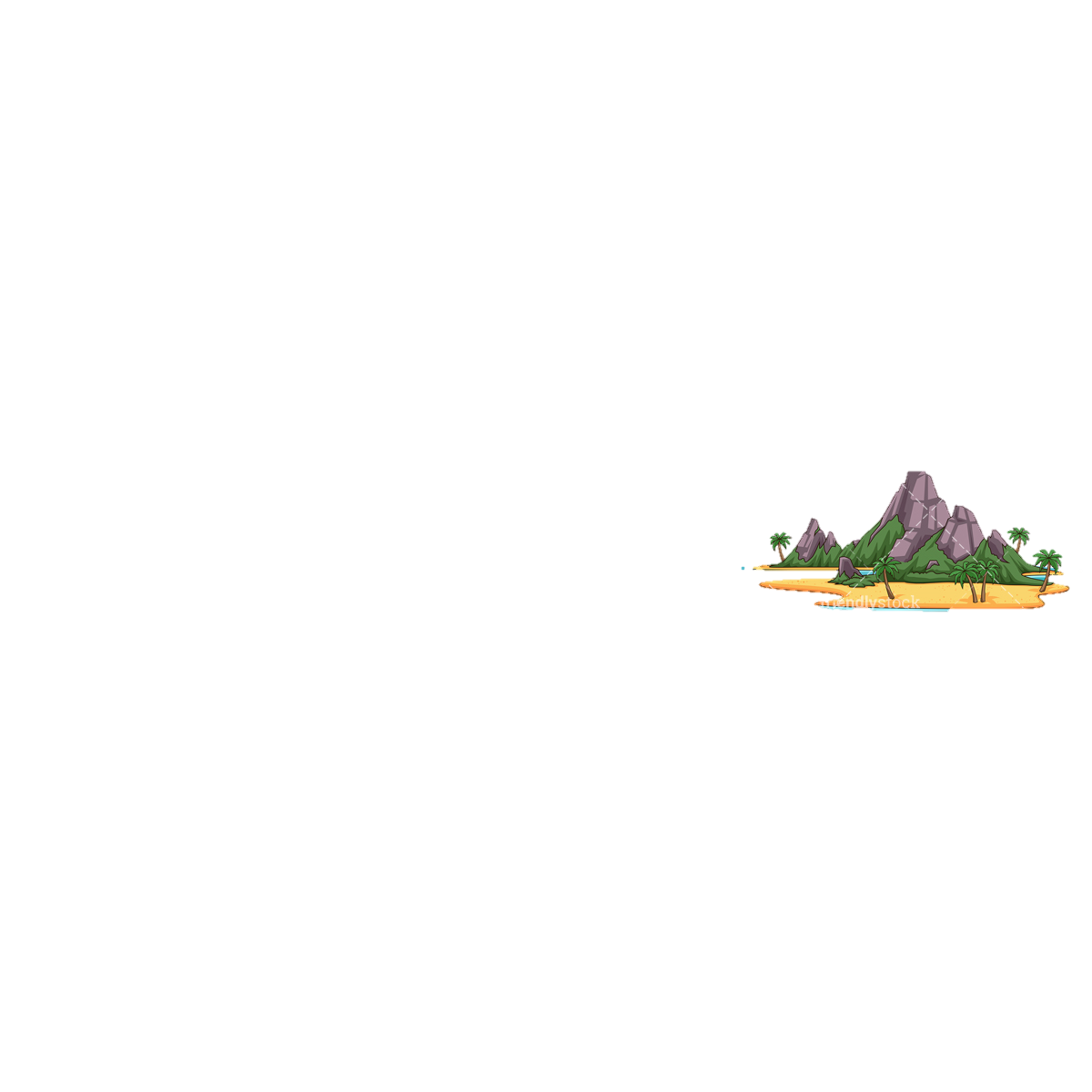 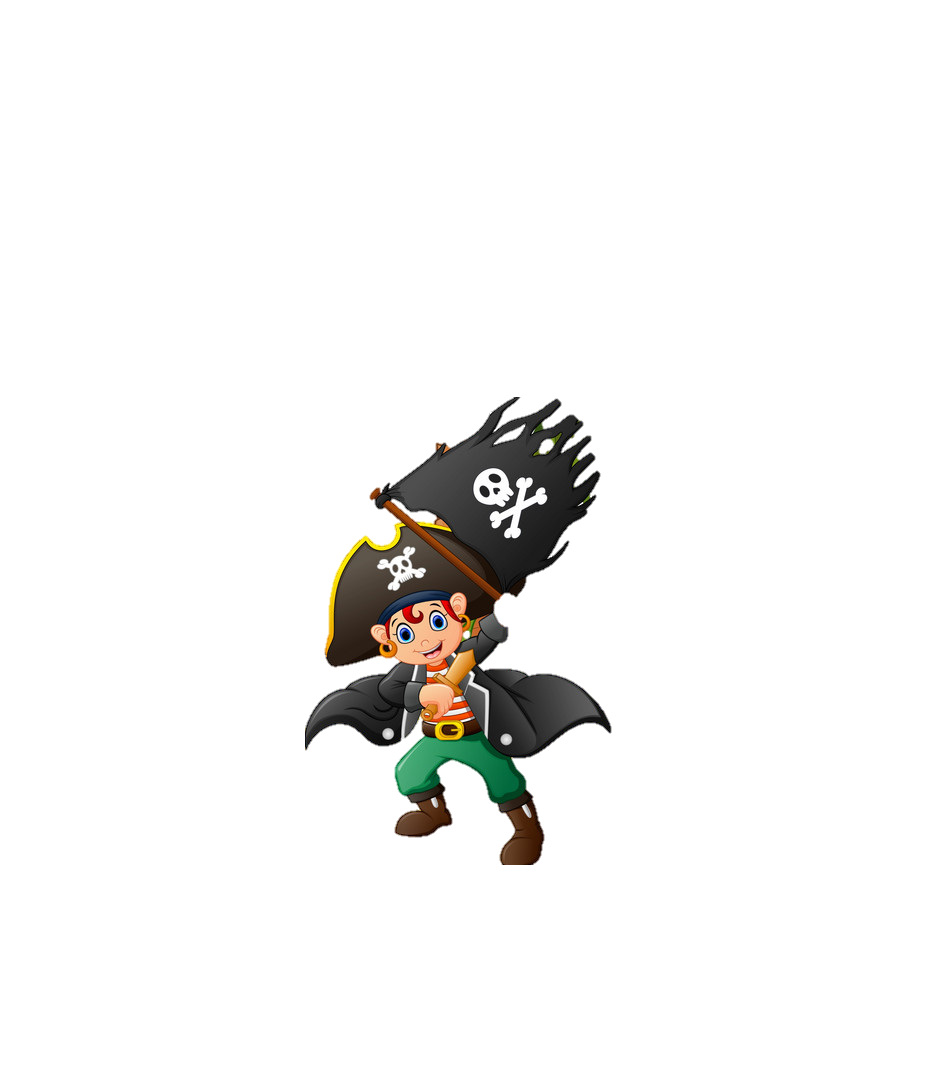 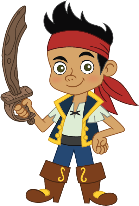 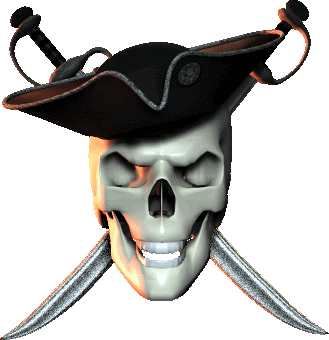 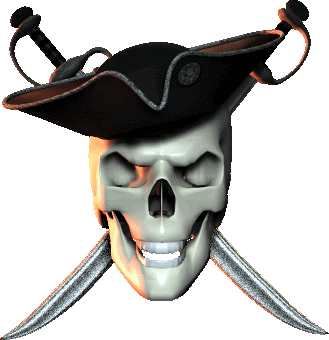 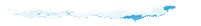 Nhu câu đất đai
Trao đổi sản phẩm
A.
B.
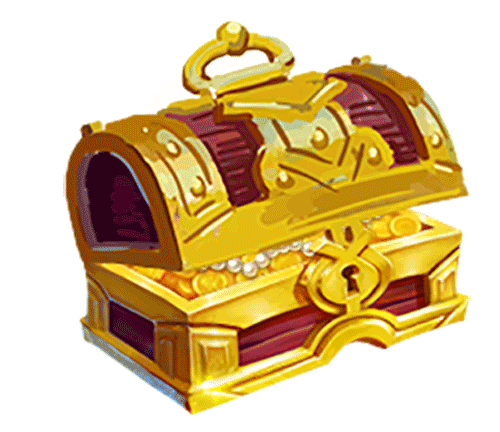 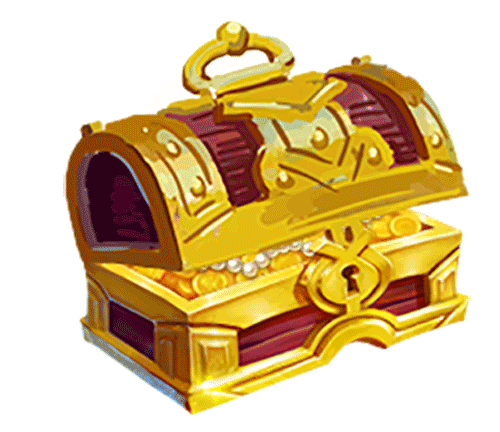 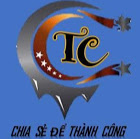 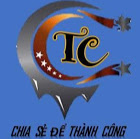 Nhu cầu mở nhiều chợ
Nhu cầu ăn uống tăng
C.
D.